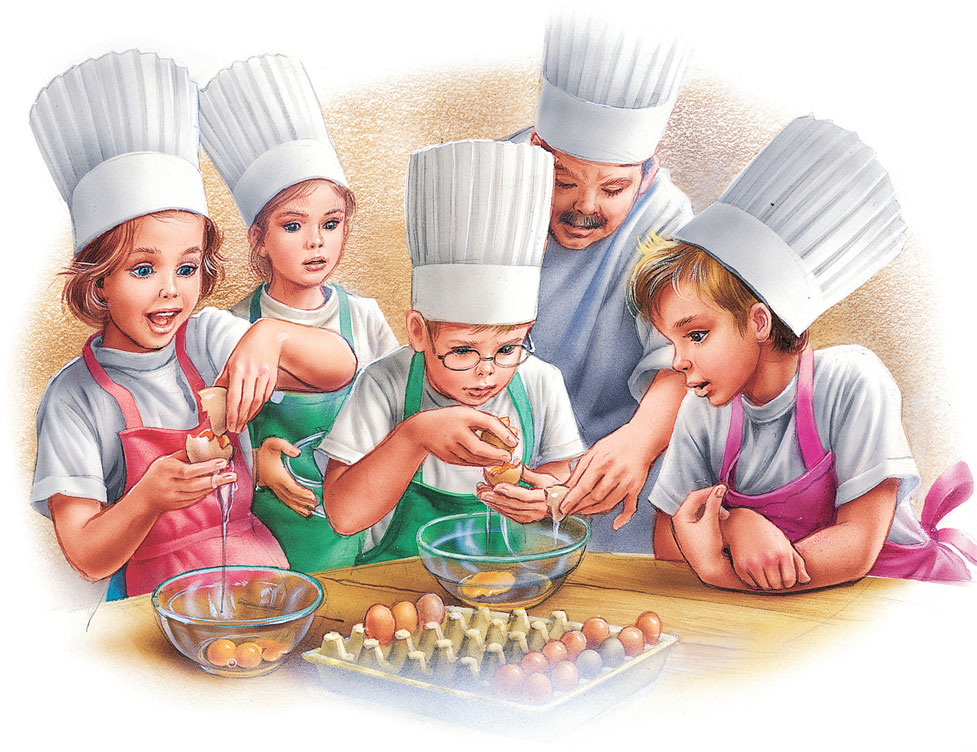 Проект «Профессия повар - кондитер»

                Участники проекта: 
                                          Подготовительная  к школе группа
   «Звездочки»
                                   Воспитатель Анпилогова Е.А.
Актуализация проекта
В детском саду и в школе, на заводе и в угольной шахте, на борту океанского лайнера и в просторах космоса – всюду люди пользуются результатами труда повара-кондитера, одной из древнейших профессий в мире.
      Этот проект поможет на примере ближайшего социального  окружения познакомить детей с профессией повара и кондитера, в работе которого есть место выдумке, фантазии, изобретательности.
Цель и задачи проекта
Цель – расширение знаний детей о профессии повара-кондитера.
Задачи:
 сформировать представления  детей о том, что такое профессия, какие предметы труда использует повар-кондитер;
 воспитывать уважение к труду повара-кондитера и результатам его работы;
 создать условия для развития творческих способностей воспитанников, поддержка детской инициативы.
I этап подготовительный
Знакомство с профессиями,  связанными с производством муки.
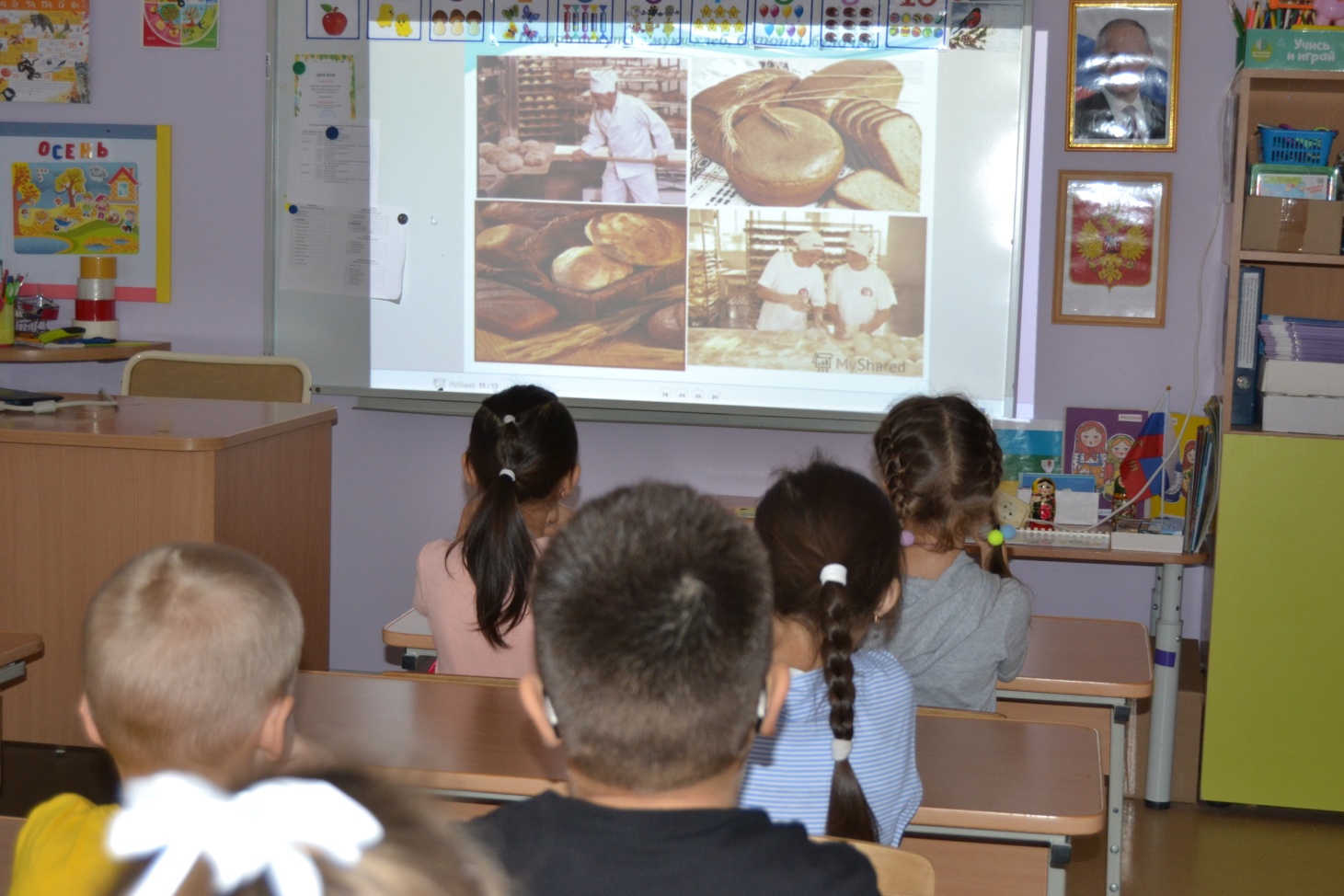 Рассмотрели колоски пшеницы, зерно пшеницы.
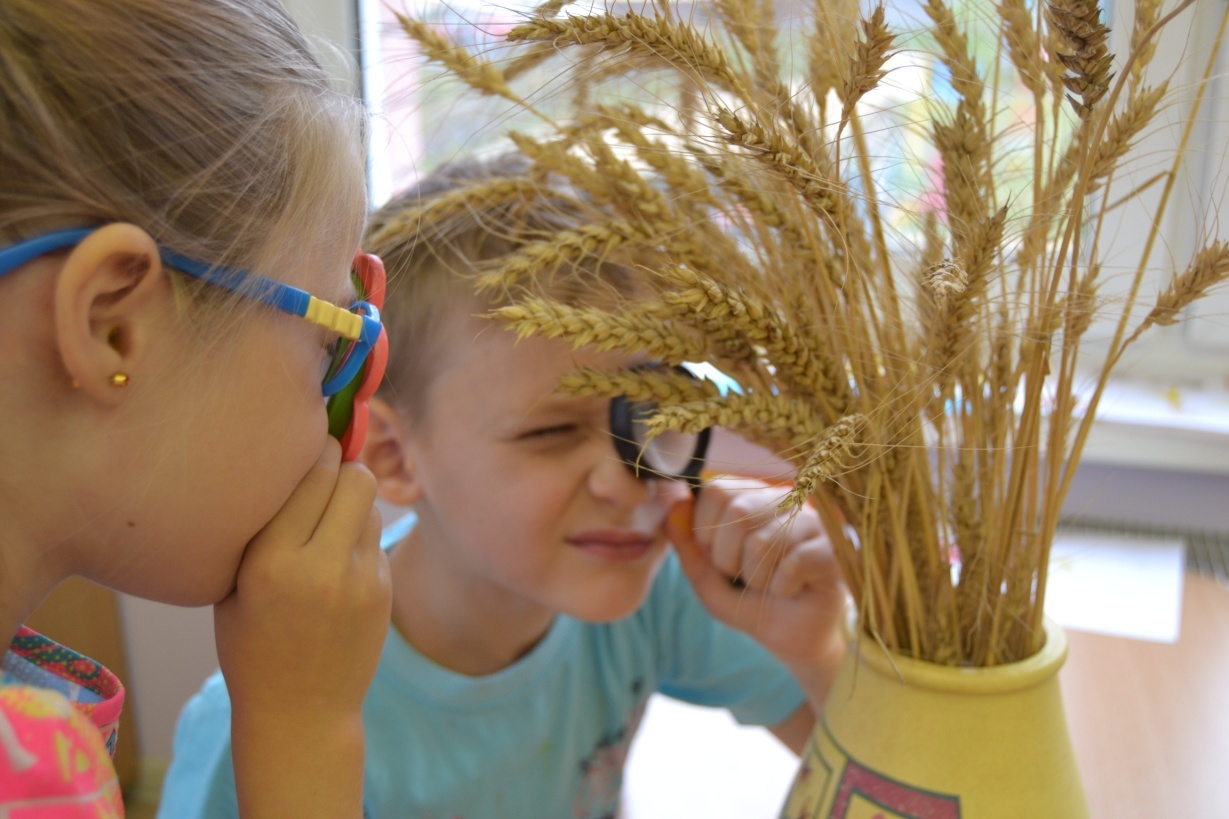 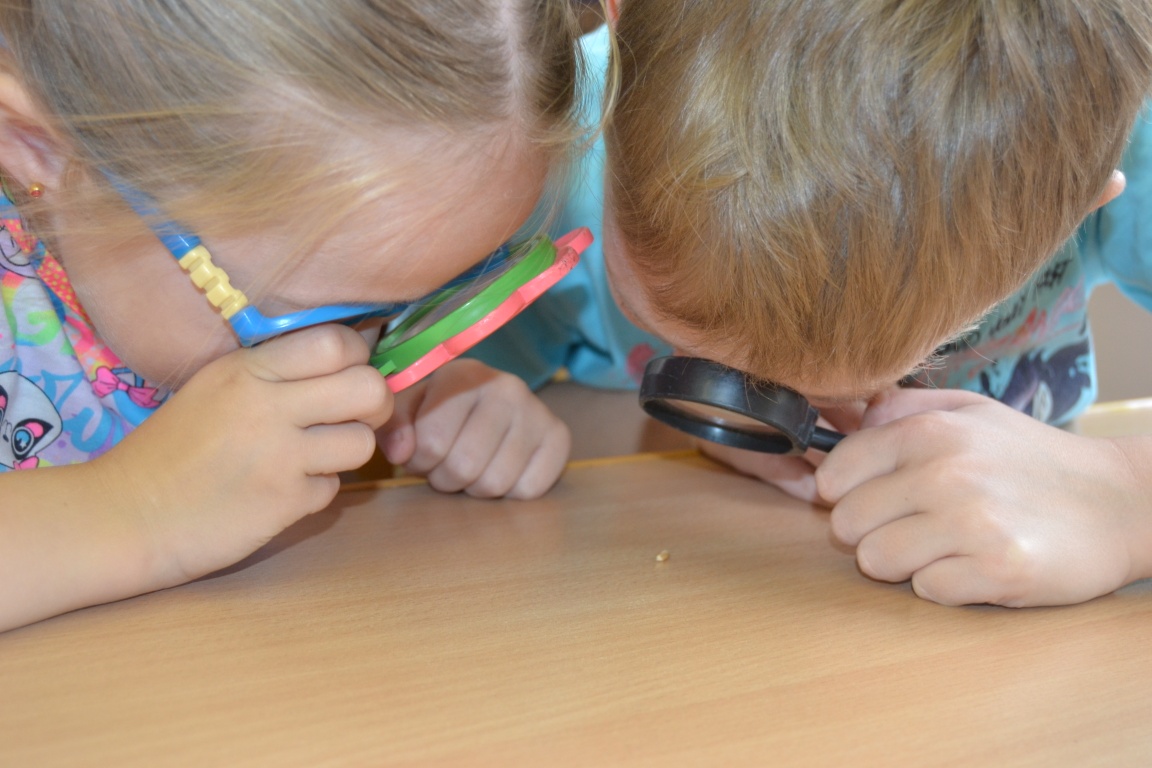 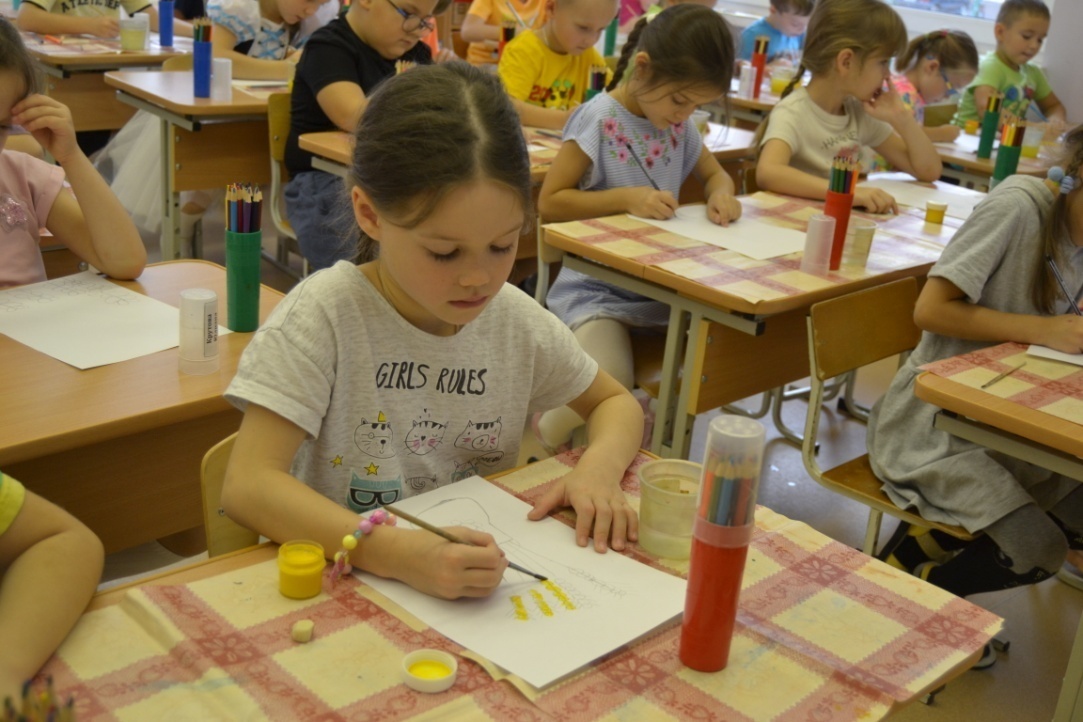 Рисование «Колоски»
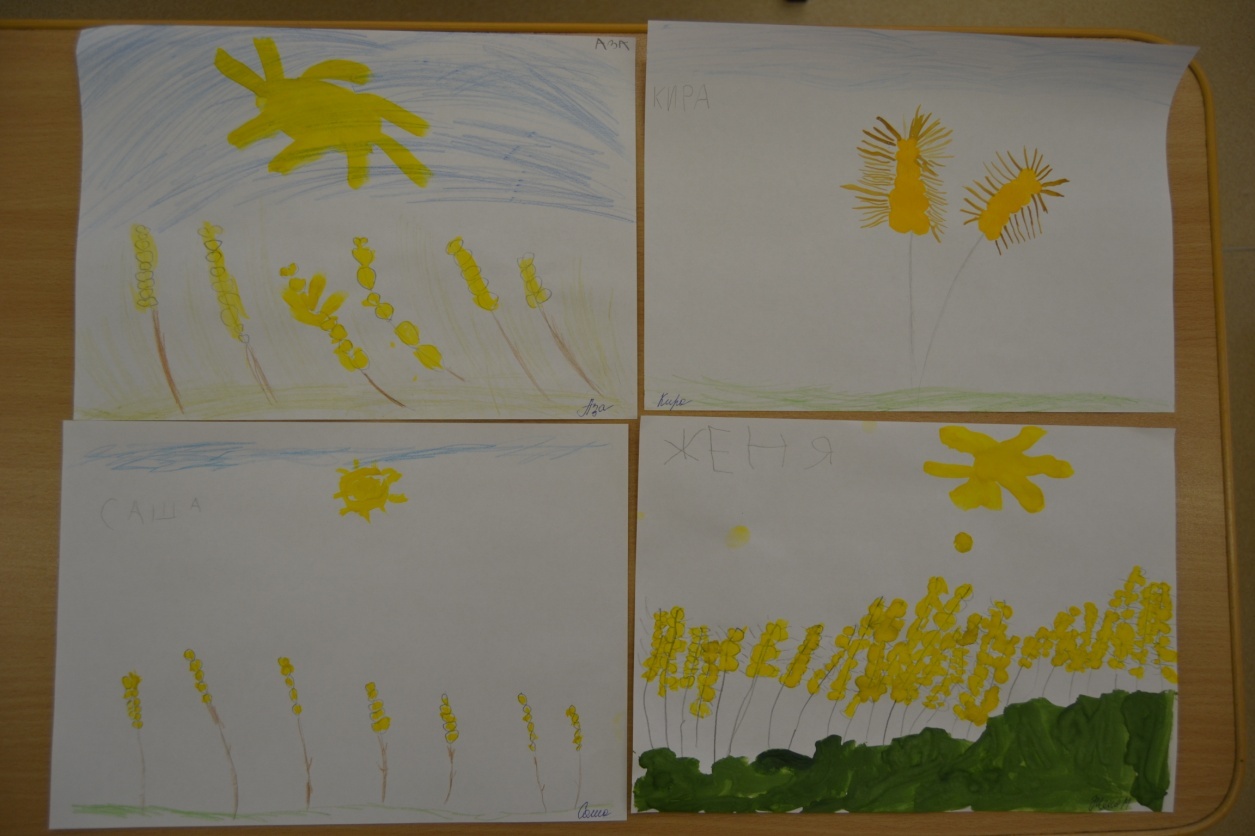 II этап- основной.
Погружение в профессию
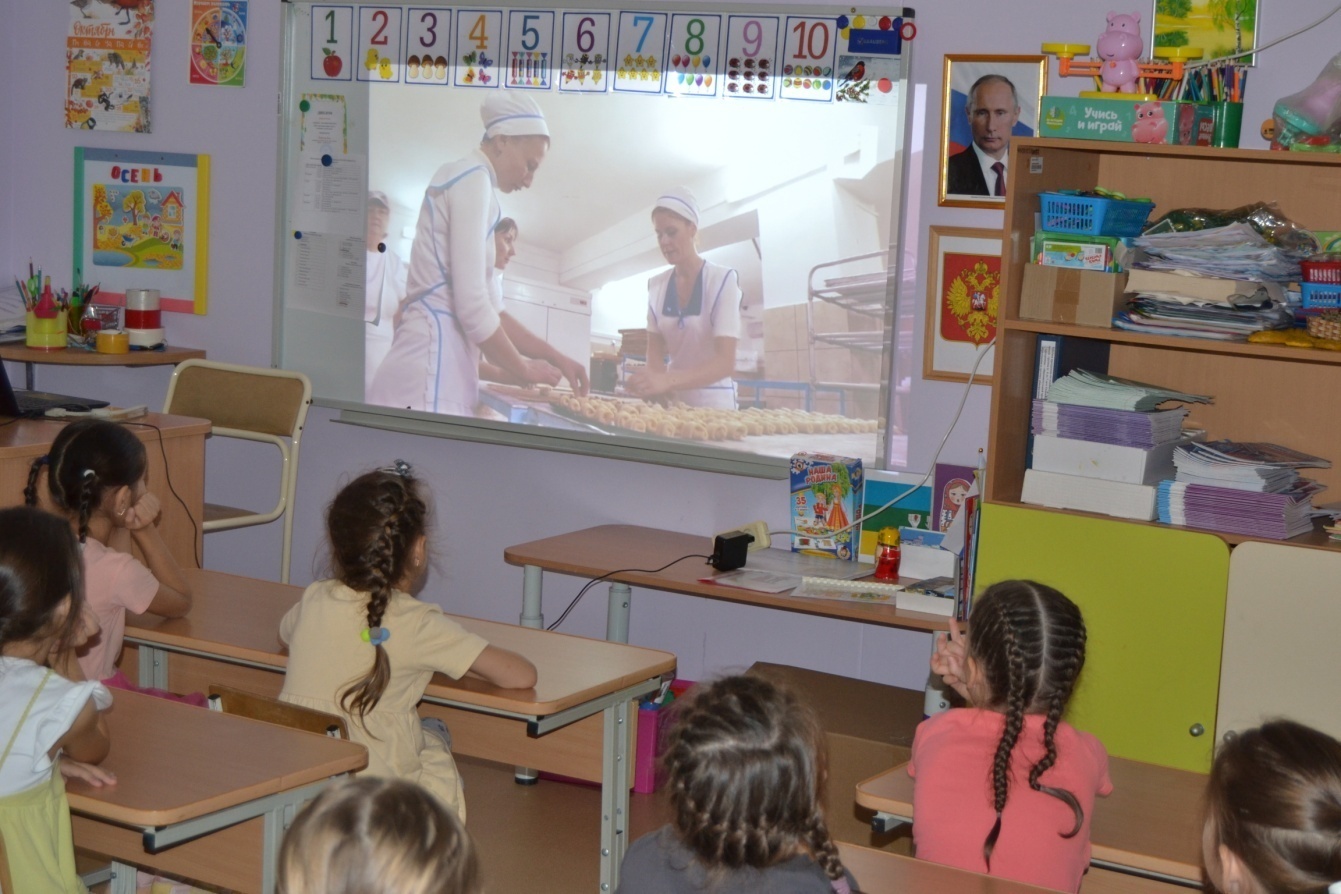 Посмотрели  видео о 
профессии кондитер.
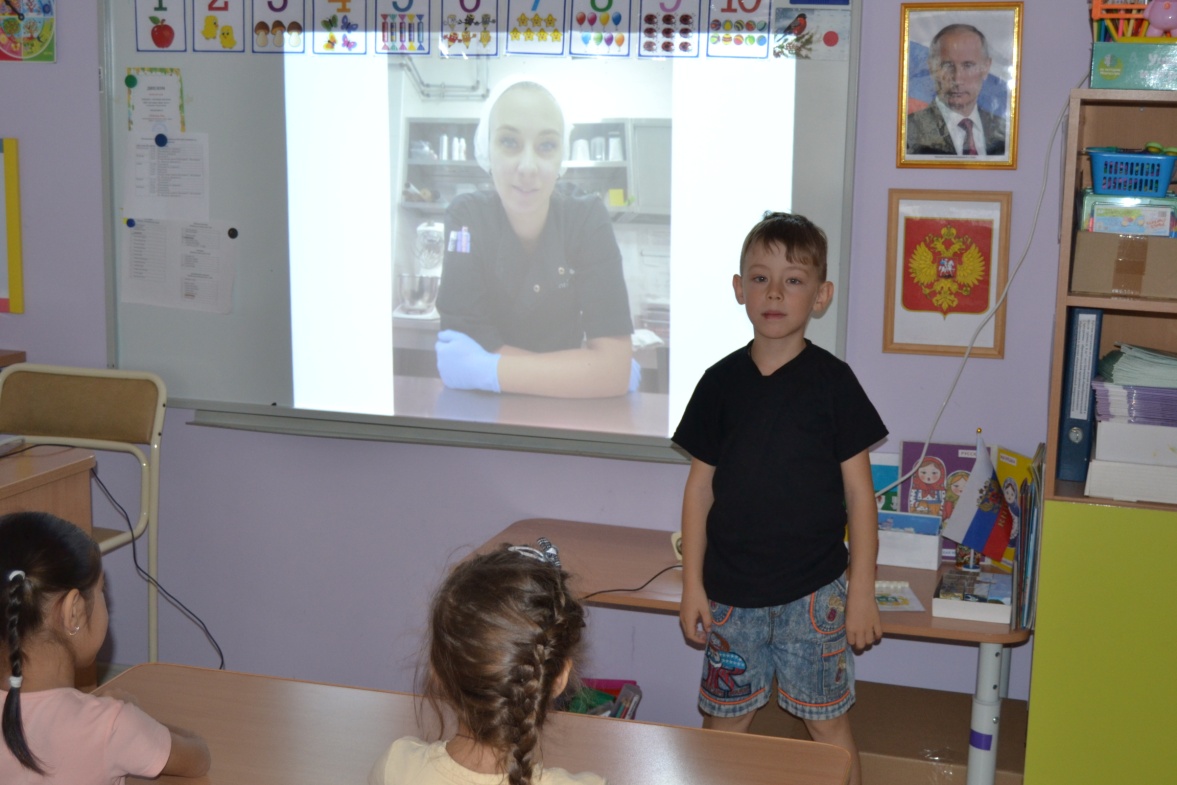 Побывали на 
виртуальной экскурсии
 в кондитерском
 цехе у Степиной мамы.
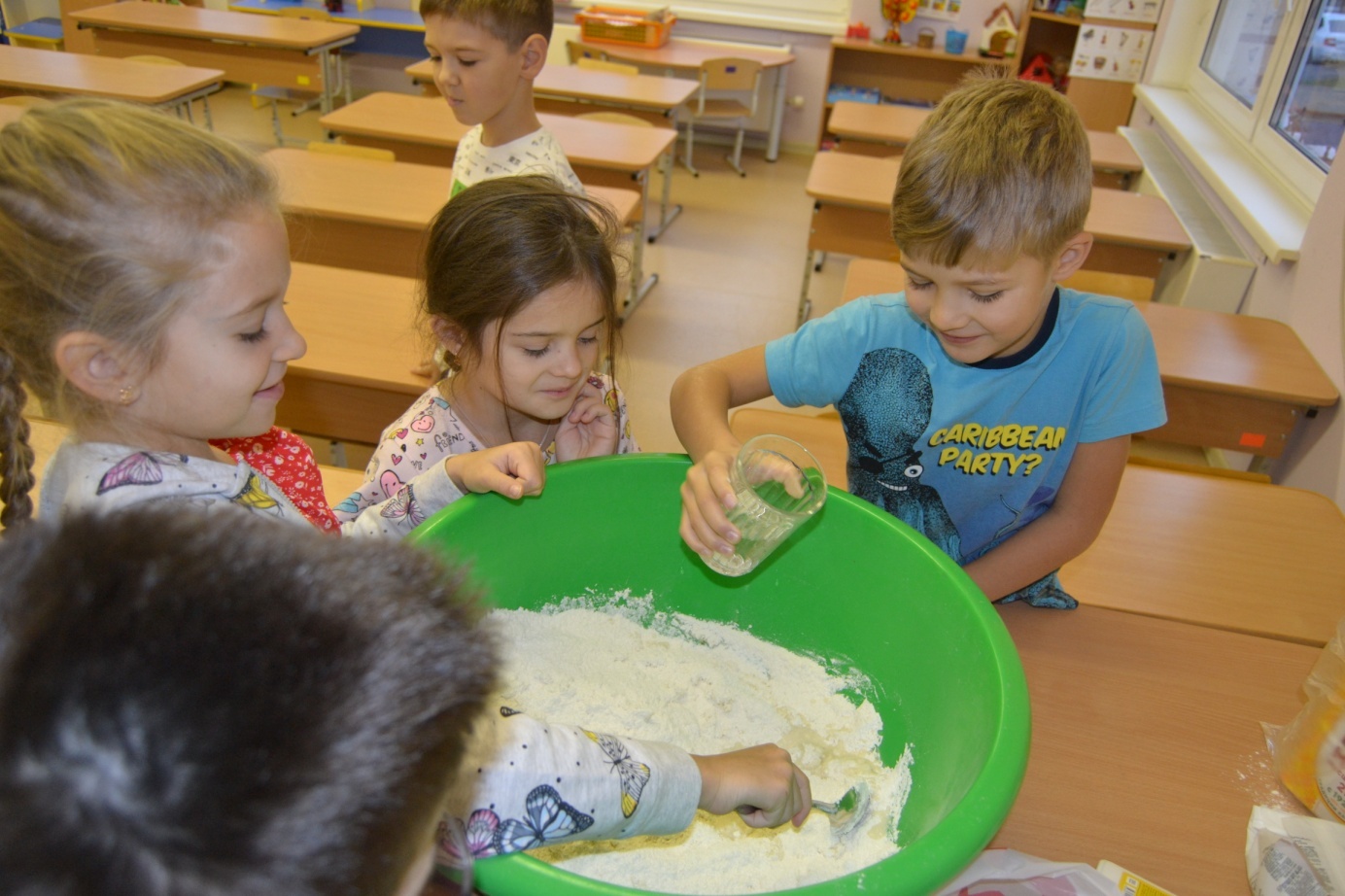 Работа с соленым 
тестом.
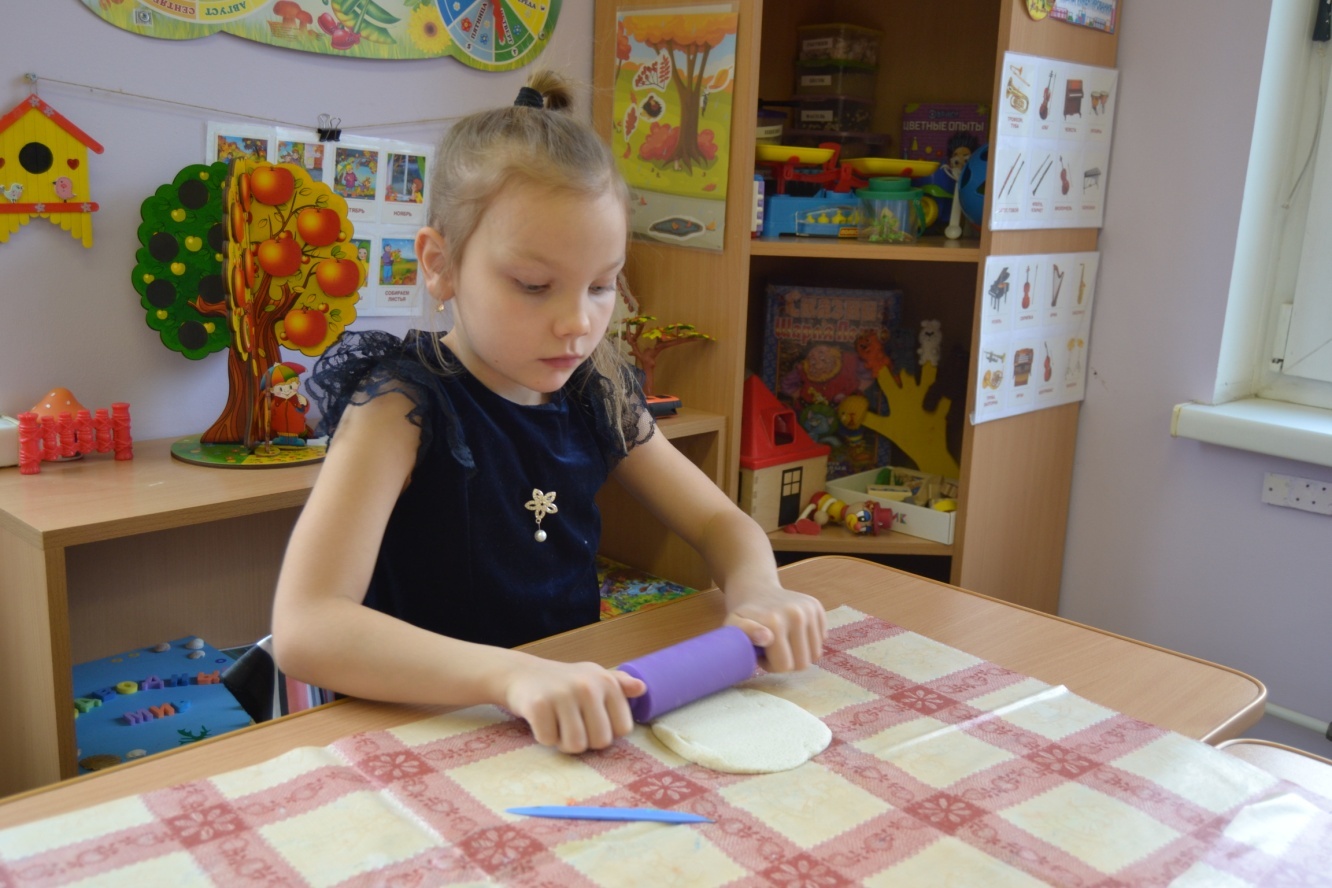 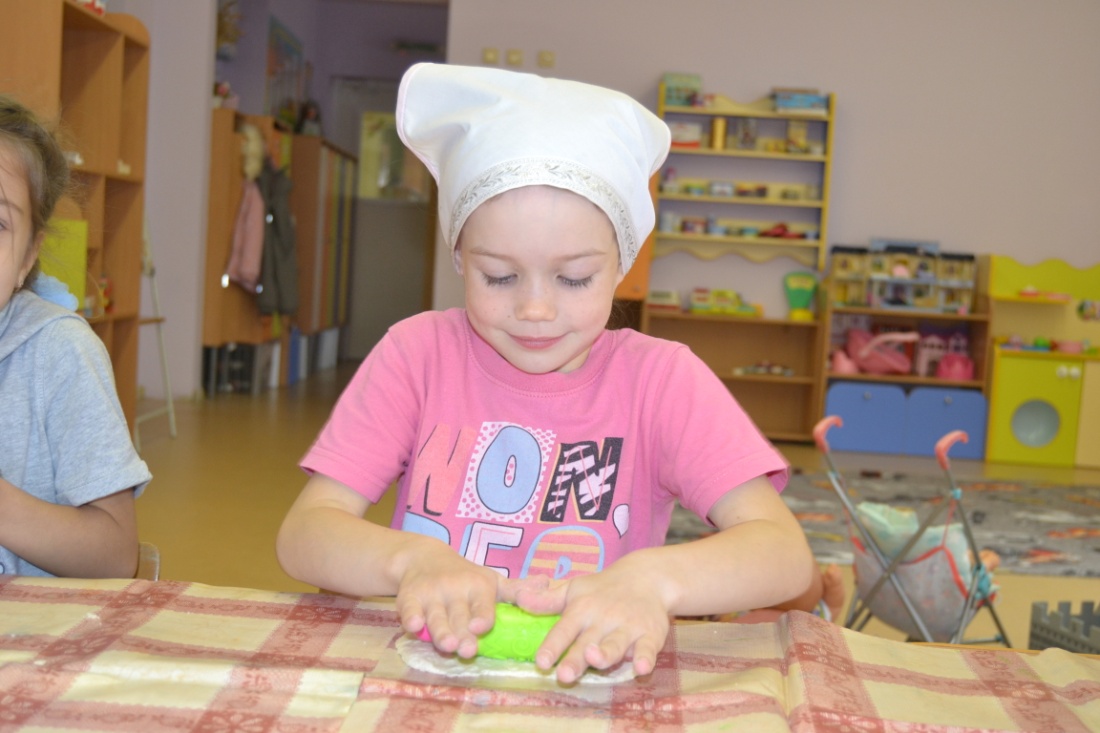 Работа с соленым тестом.
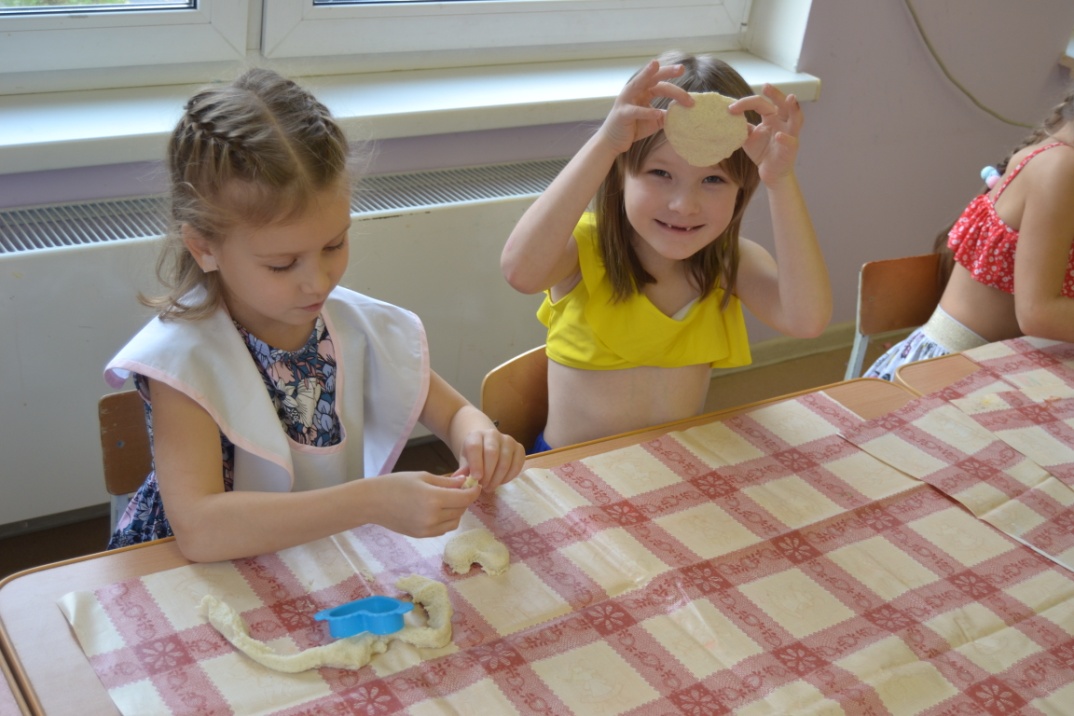 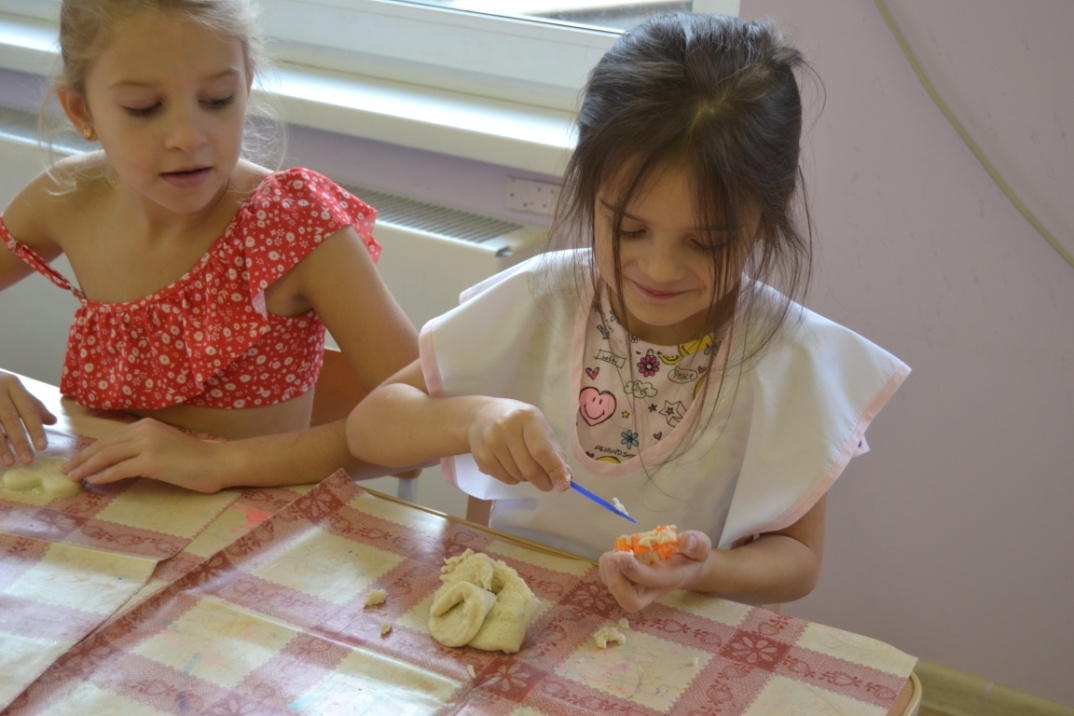 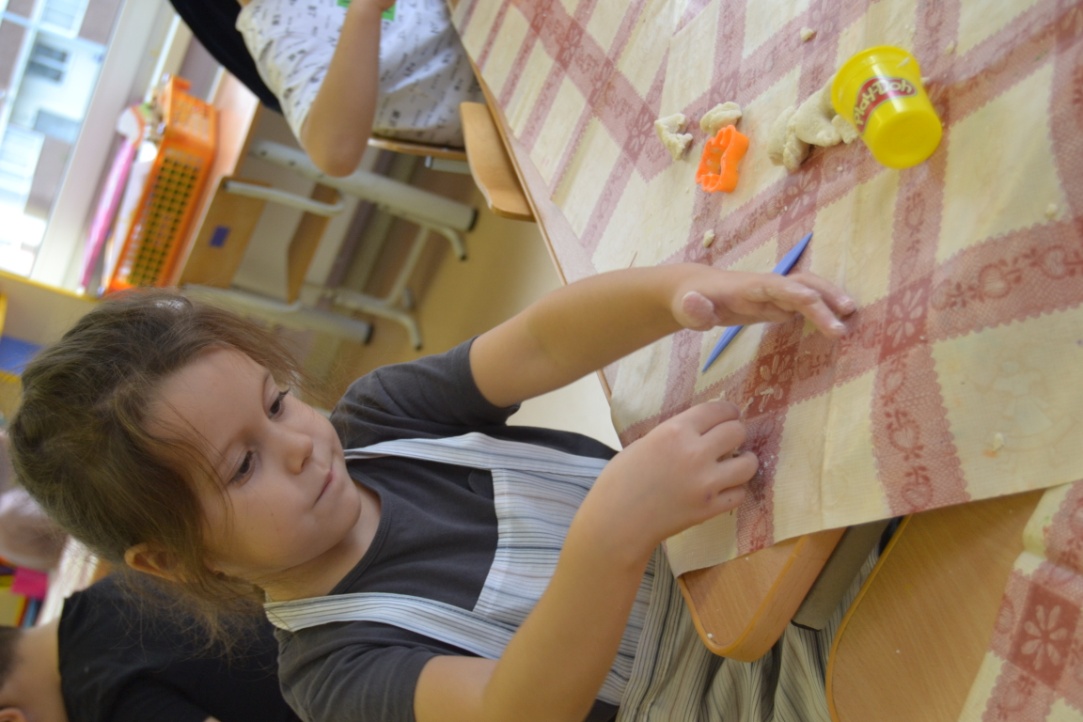 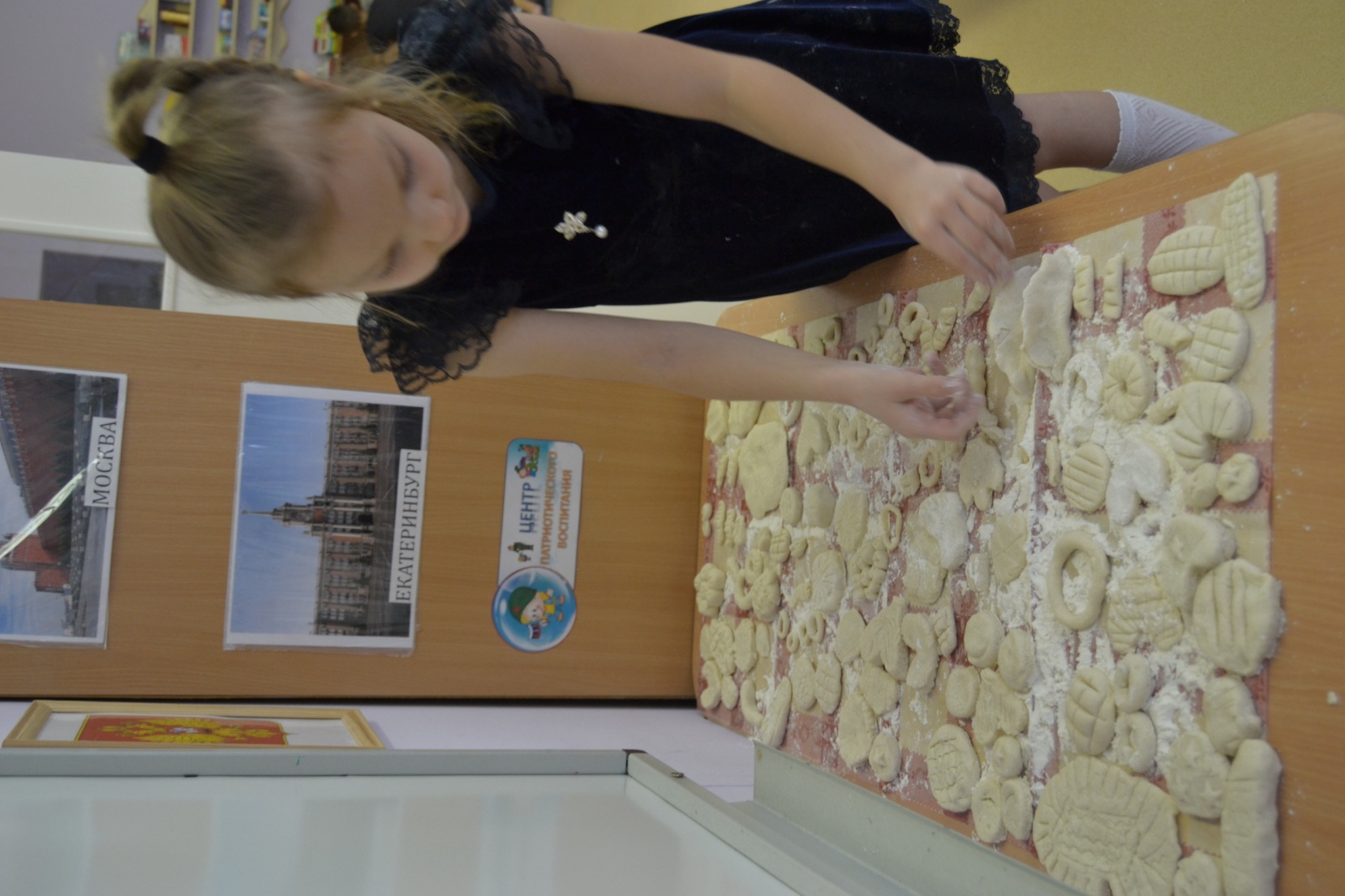 Кондитерские изделия 
из соленого теста.
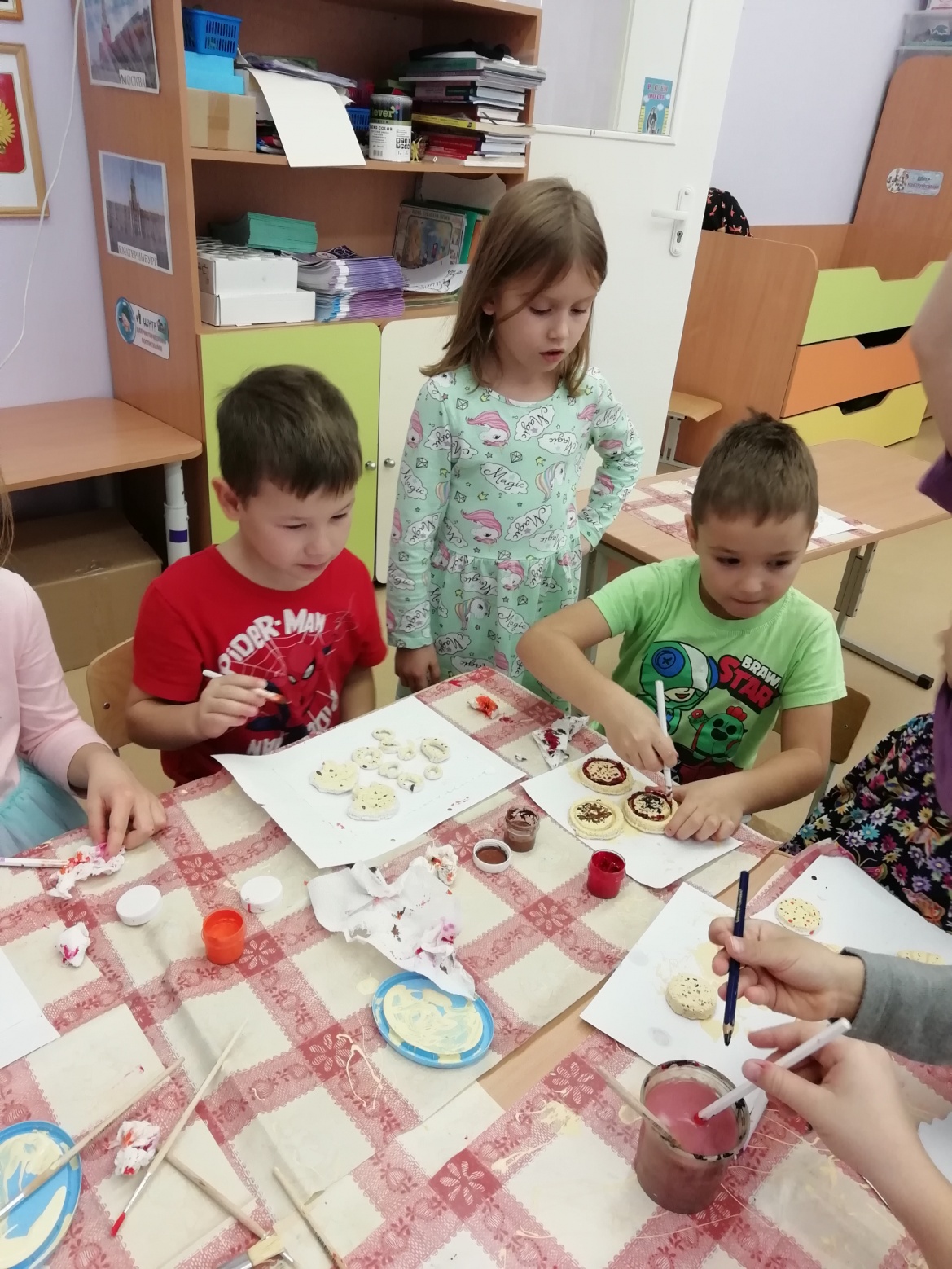 Через несколько дней, 
когда фигурки подсохли, 
ребята раскрасили их 
акриловыми красками.
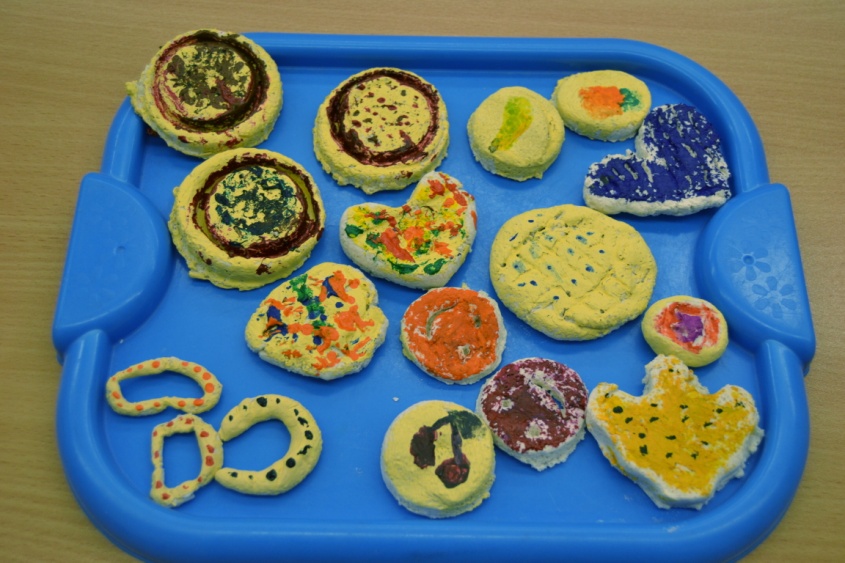 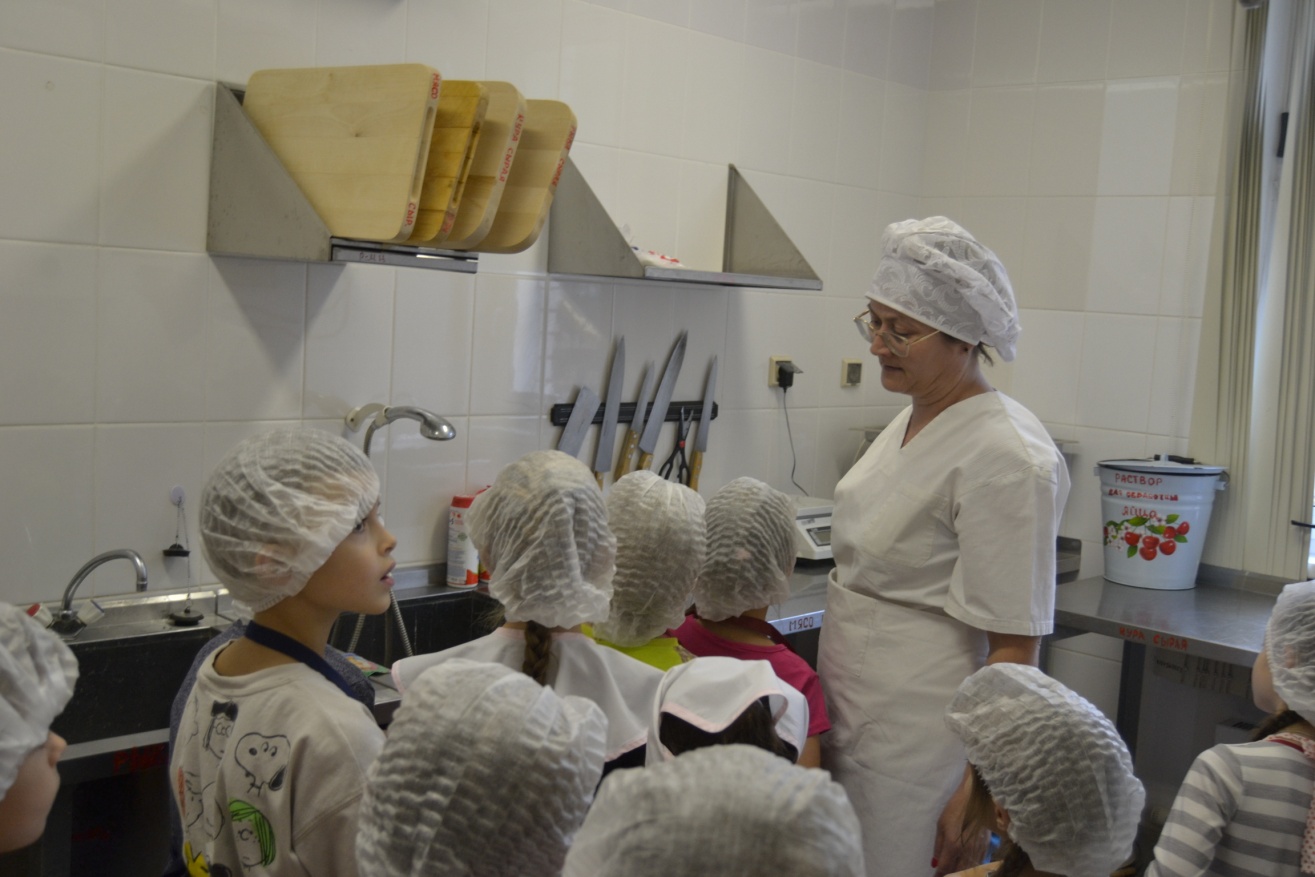 Ребята побывали на экскурсии
 на кухне нашего сада, где
познакомились с поварами, 
которые провели нам интересную экскурсию по 
цехам кухни и 
показали процесс изготовления
 котлет.
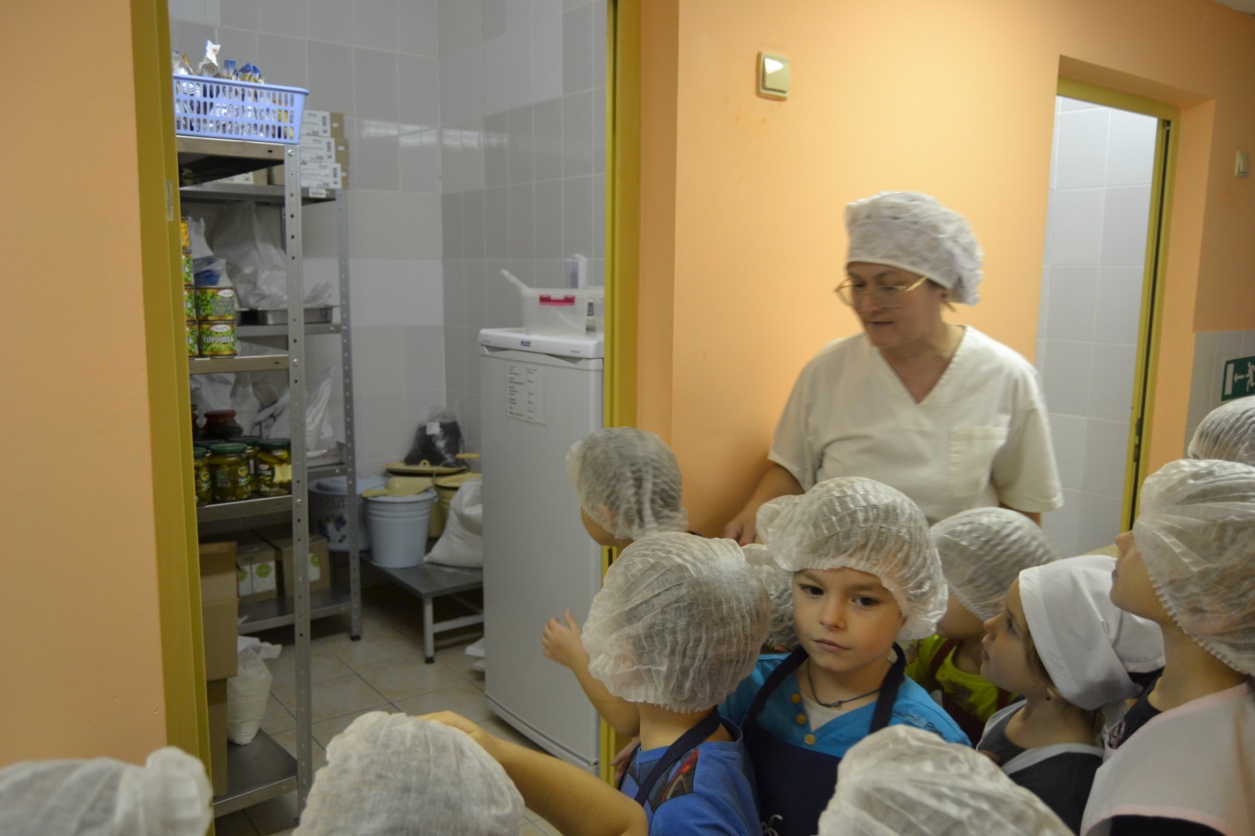 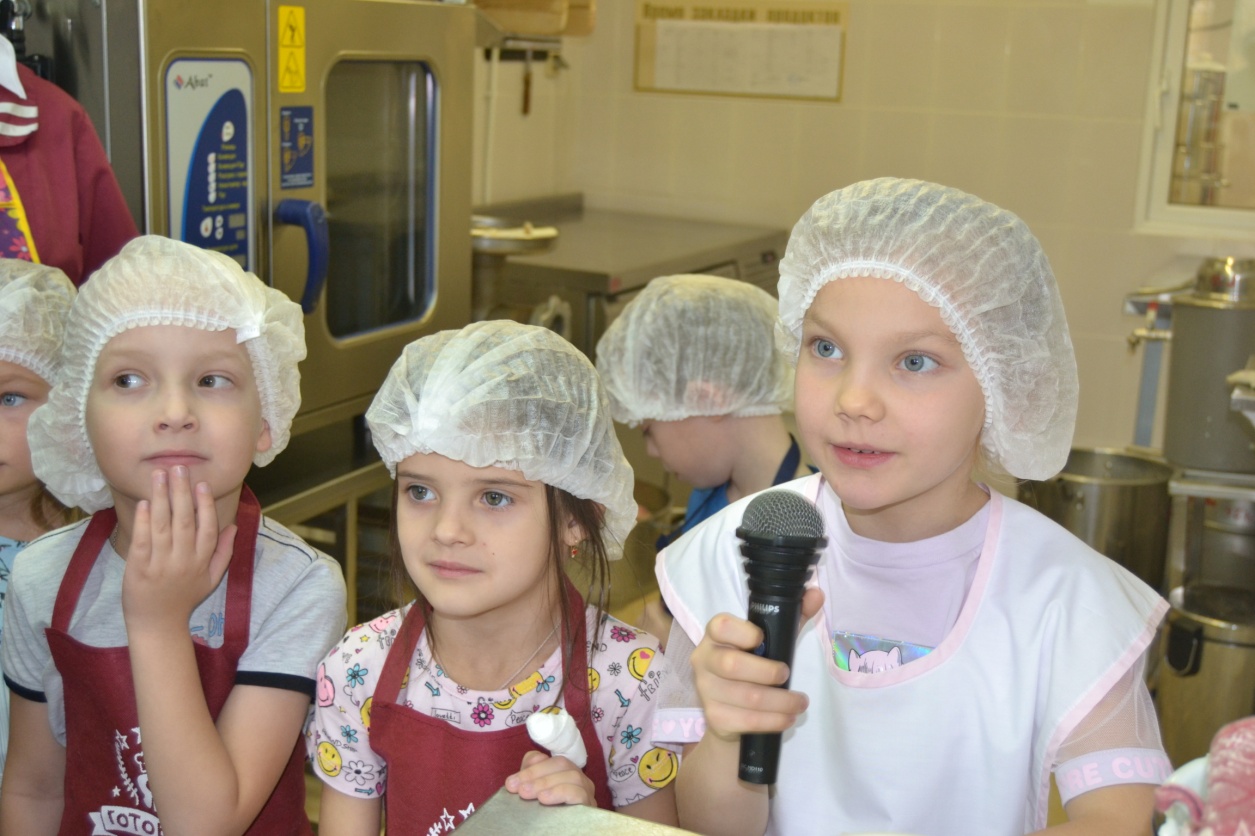 Ребята задавали 
интересующие их вопросы
 поварам
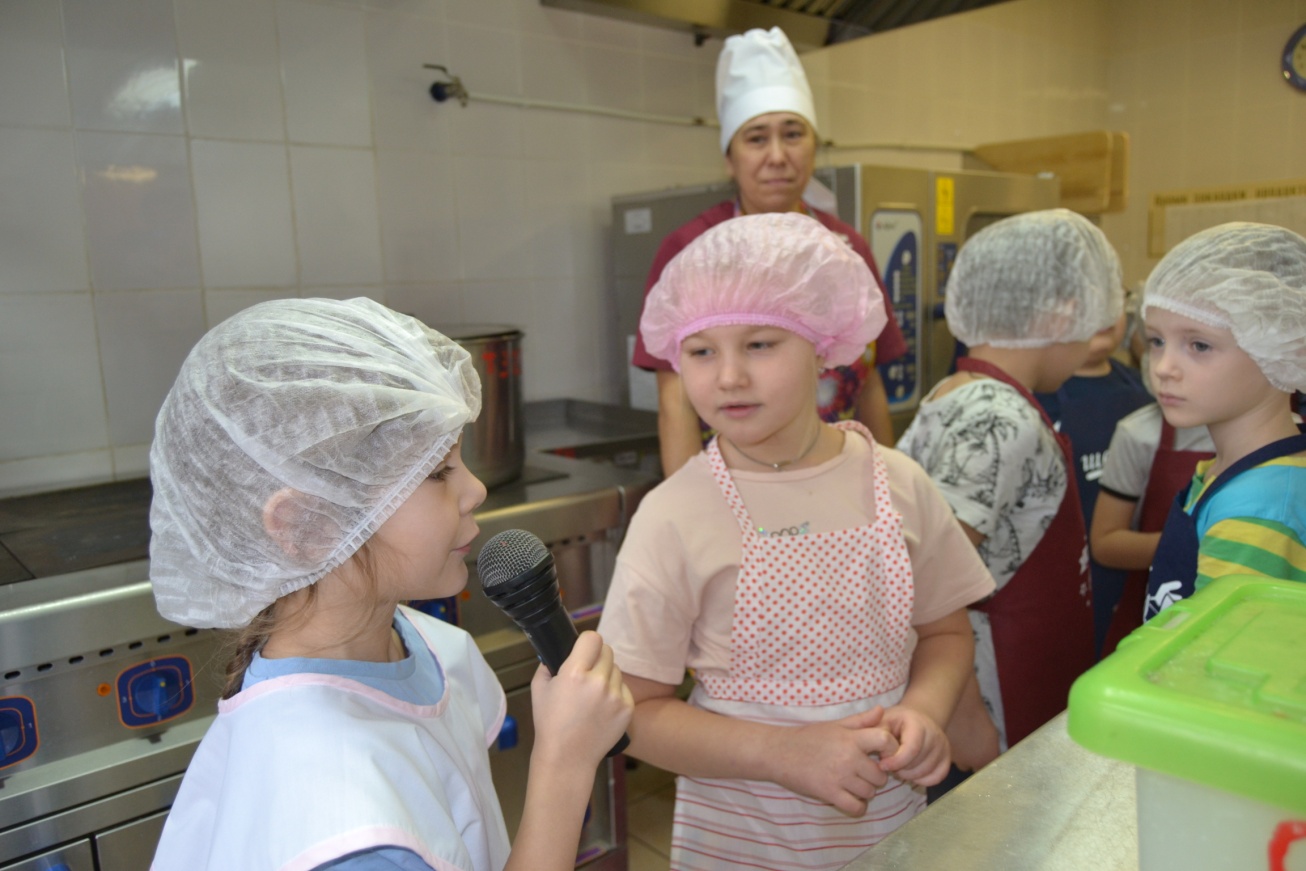 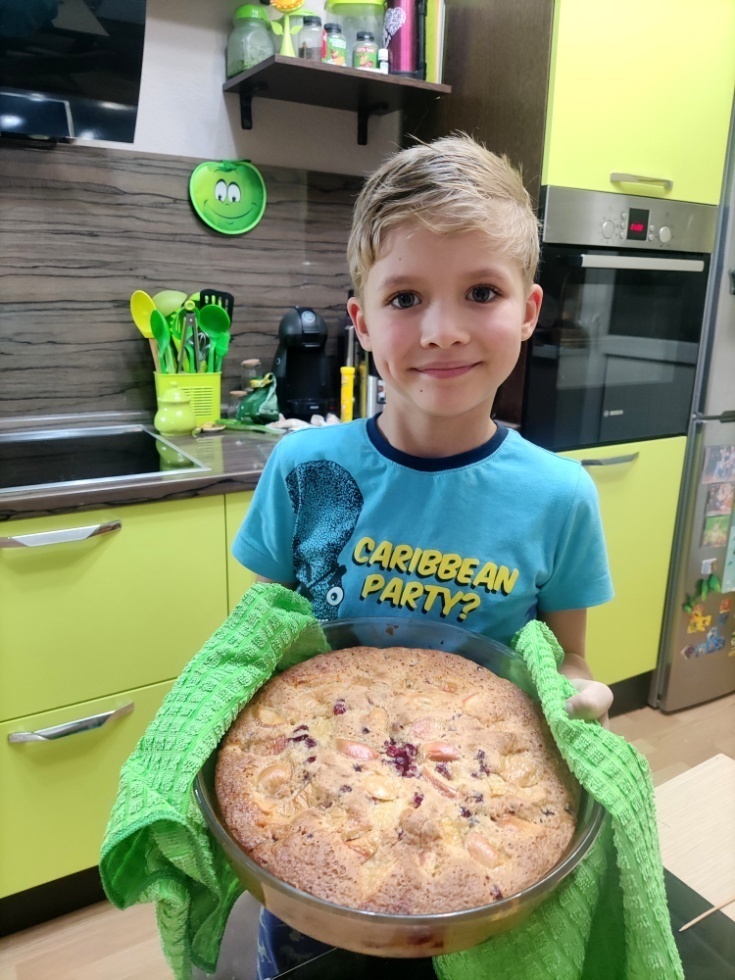 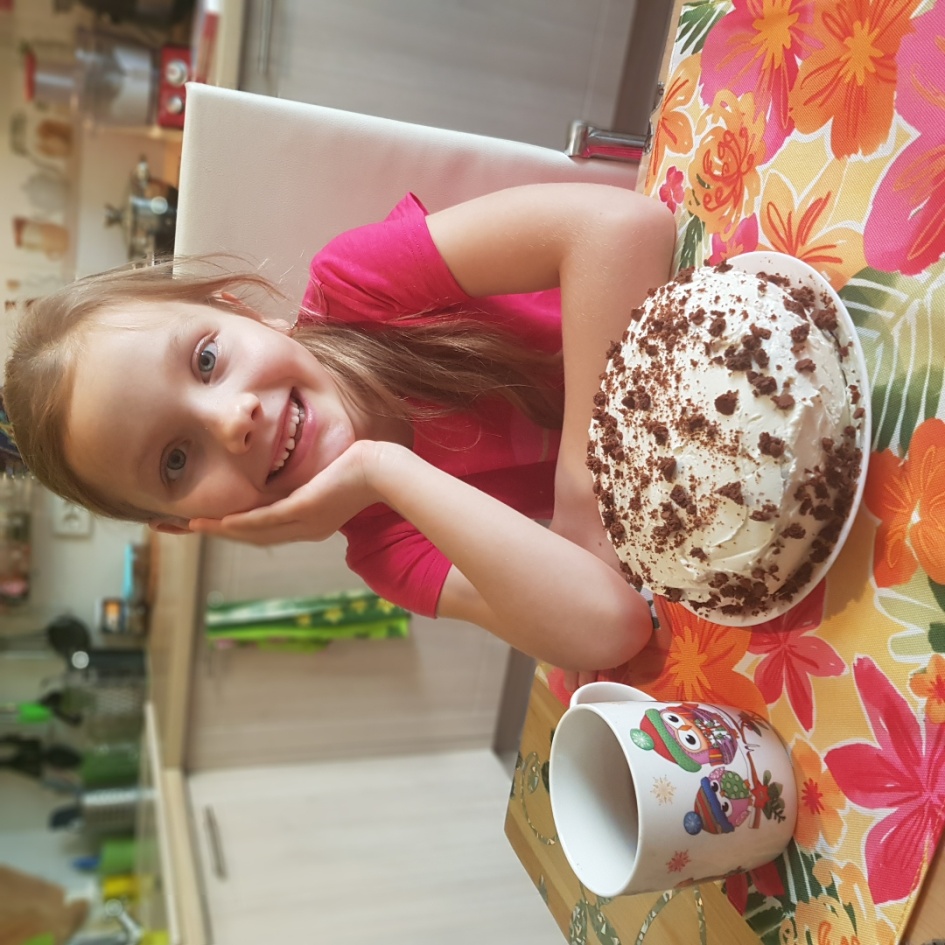 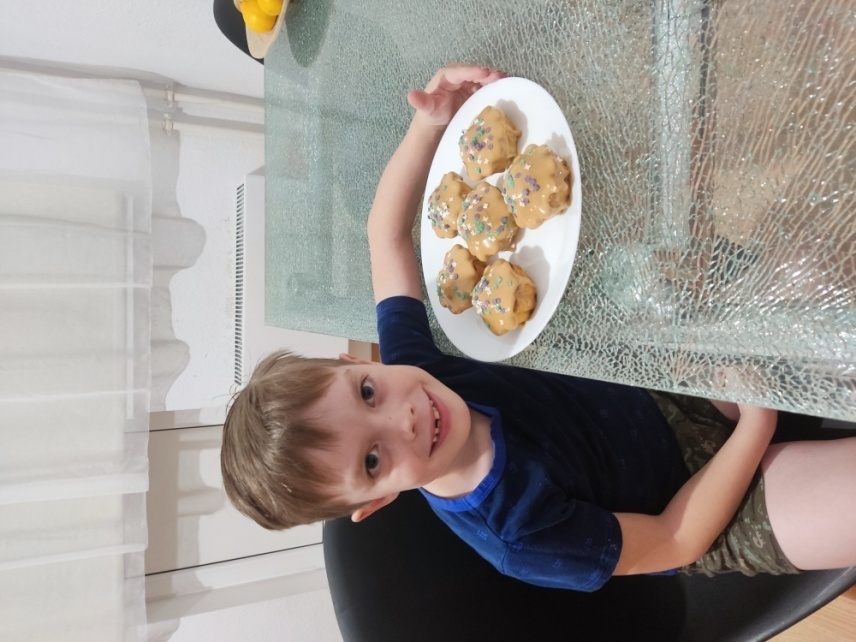 Домашнее задание- совместно с родителями приготовить любое кондитерское изделие
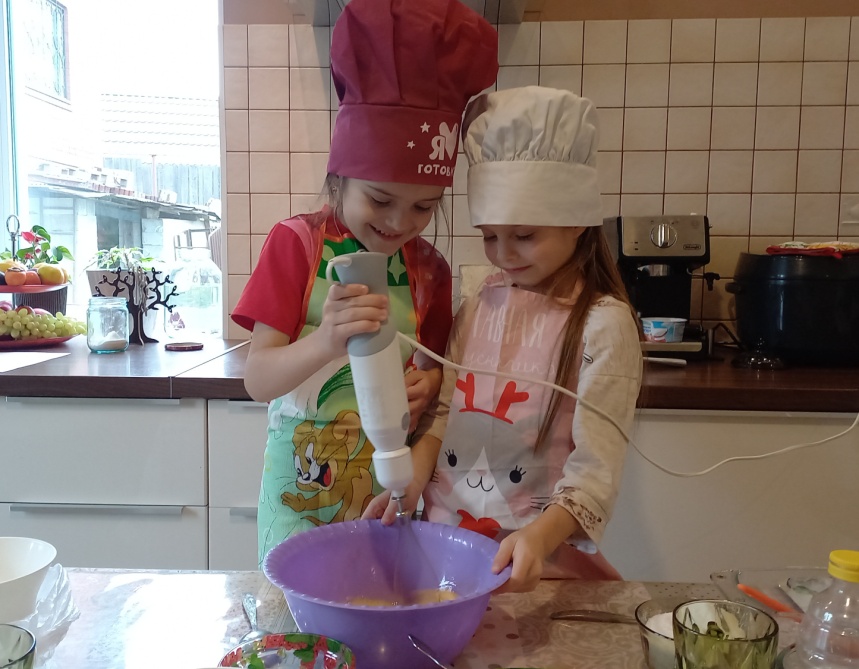 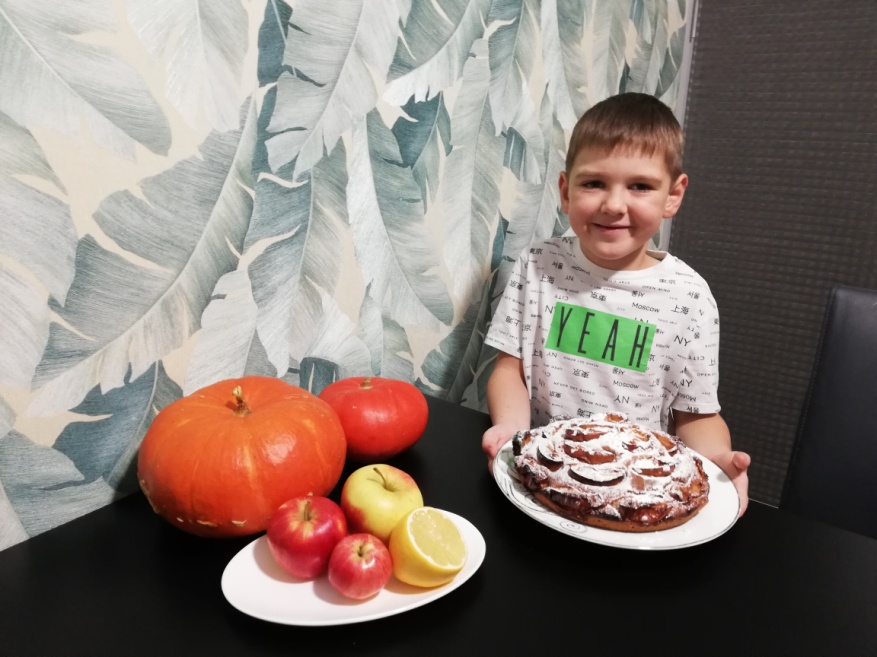 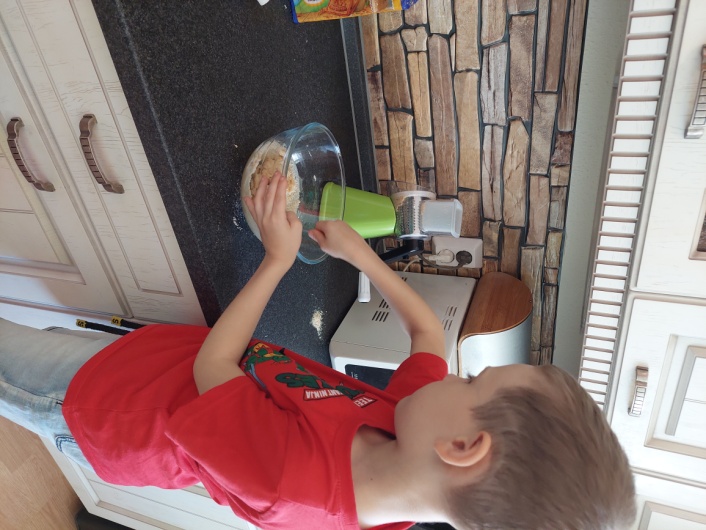 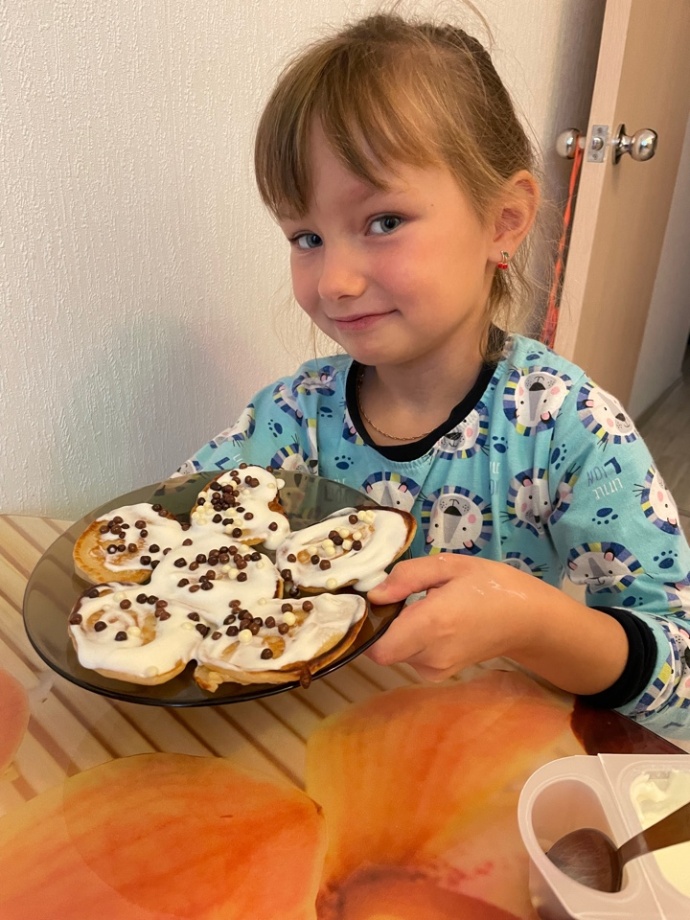 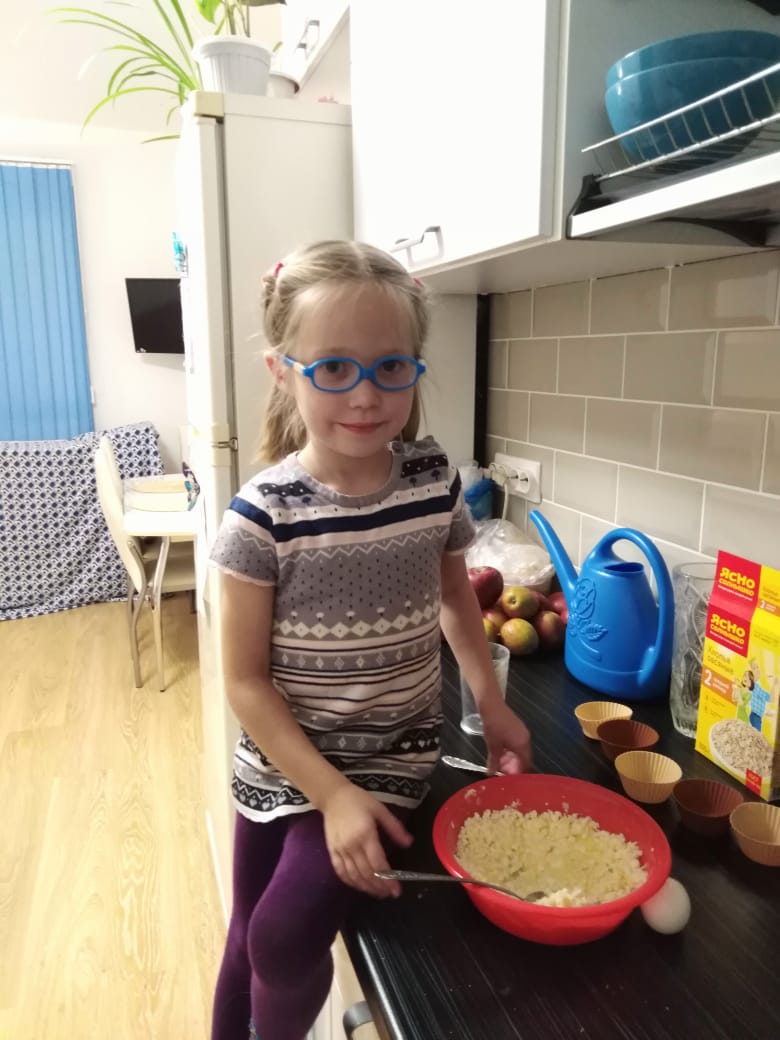 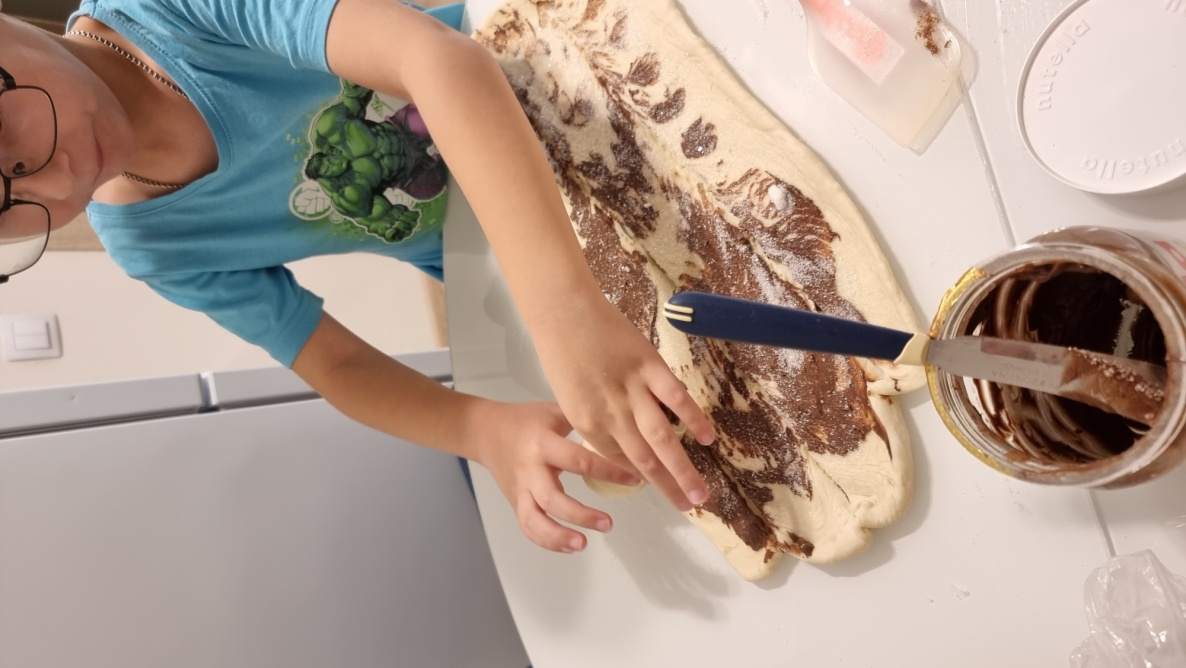 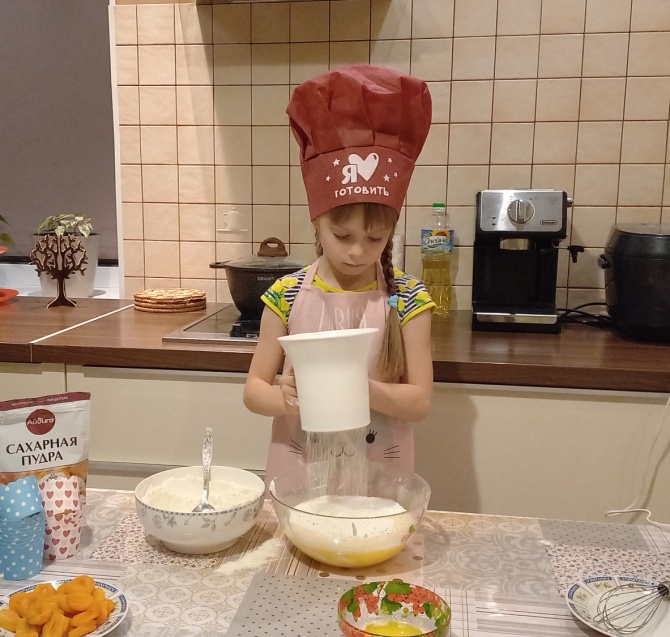 В домашнем 
задании
приняли участие 
18 детей из группы.
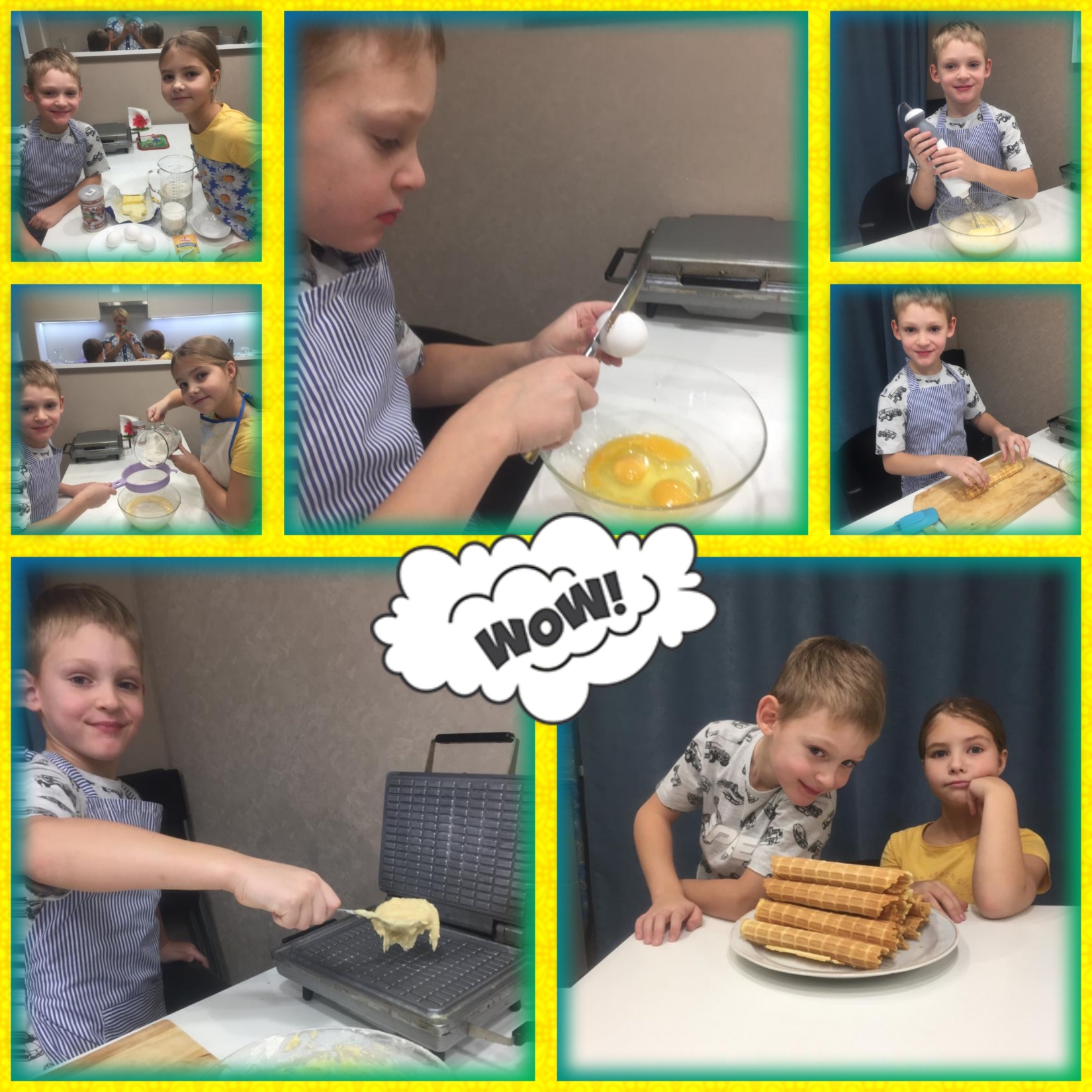 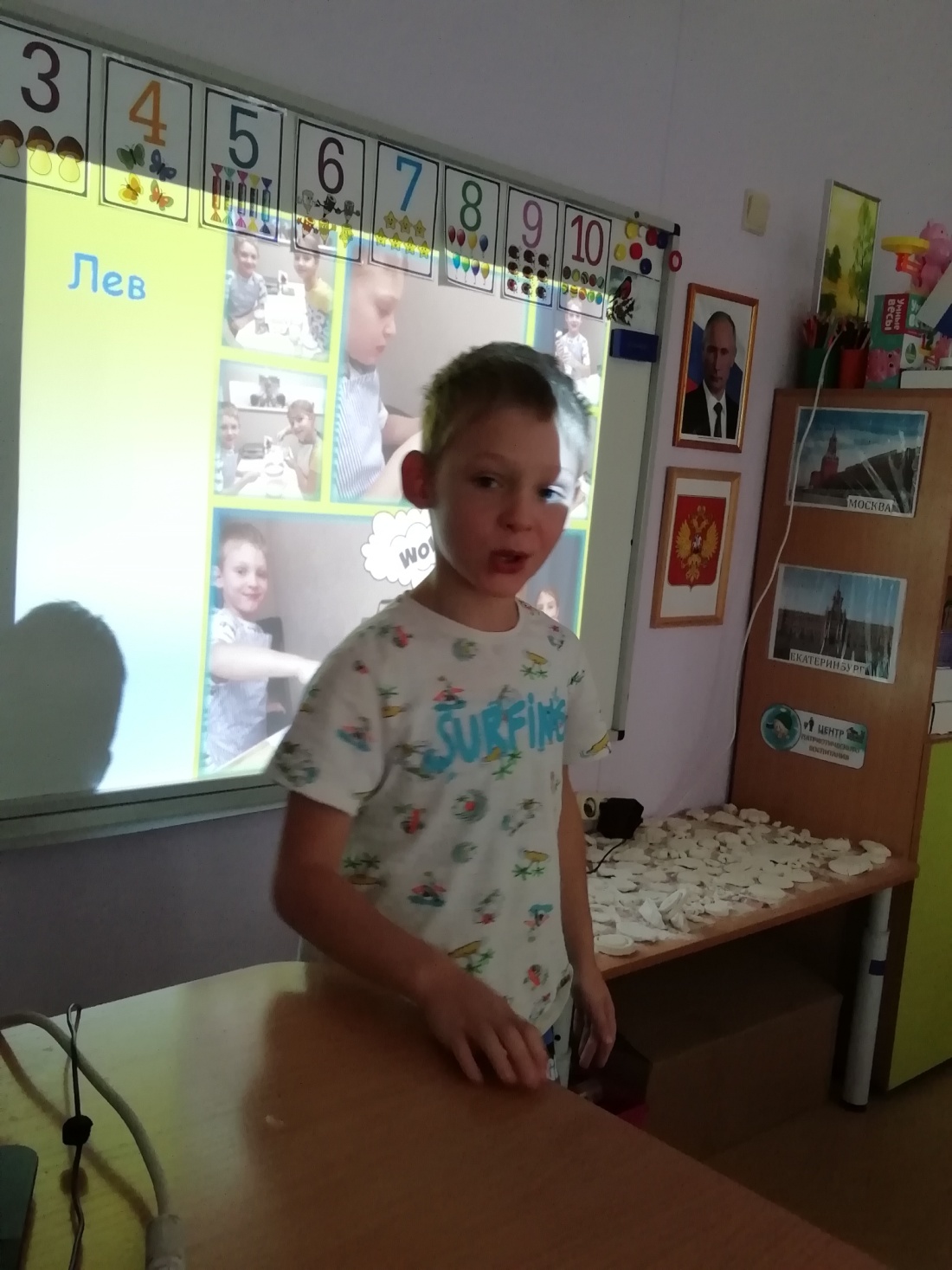 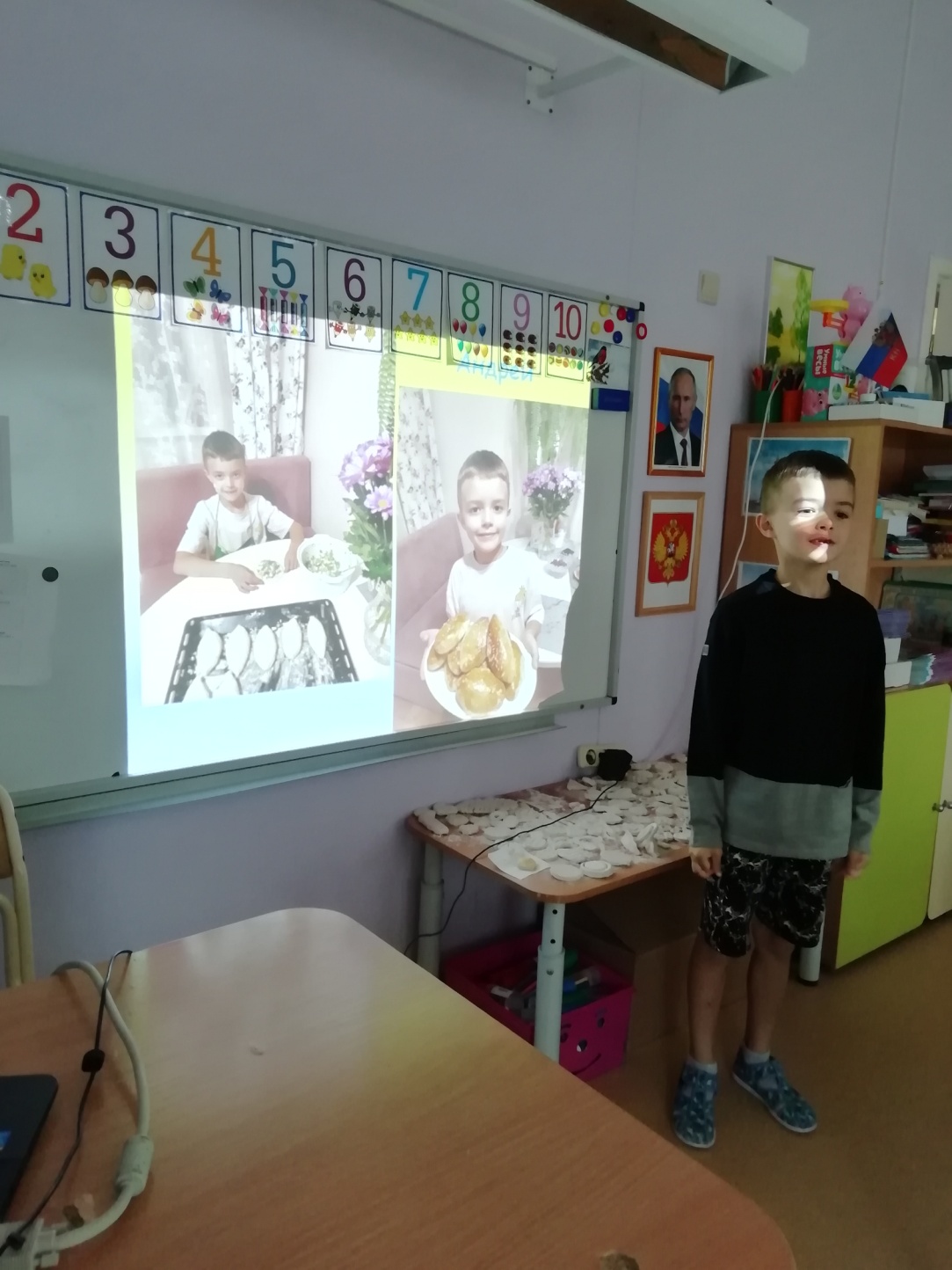 Ребята с удовольствием делились 
своим опытом 
приготовления кондитерских изделий.
III этап - заключительный
Итоговое мероприятие ко дню матери-
 «Испечем печенье для мам»
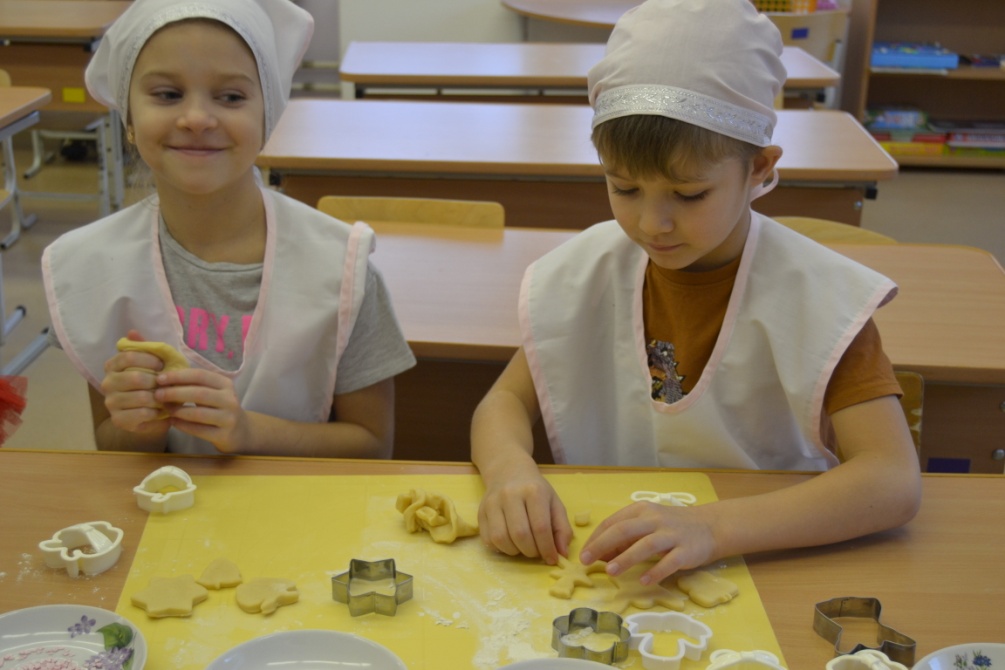 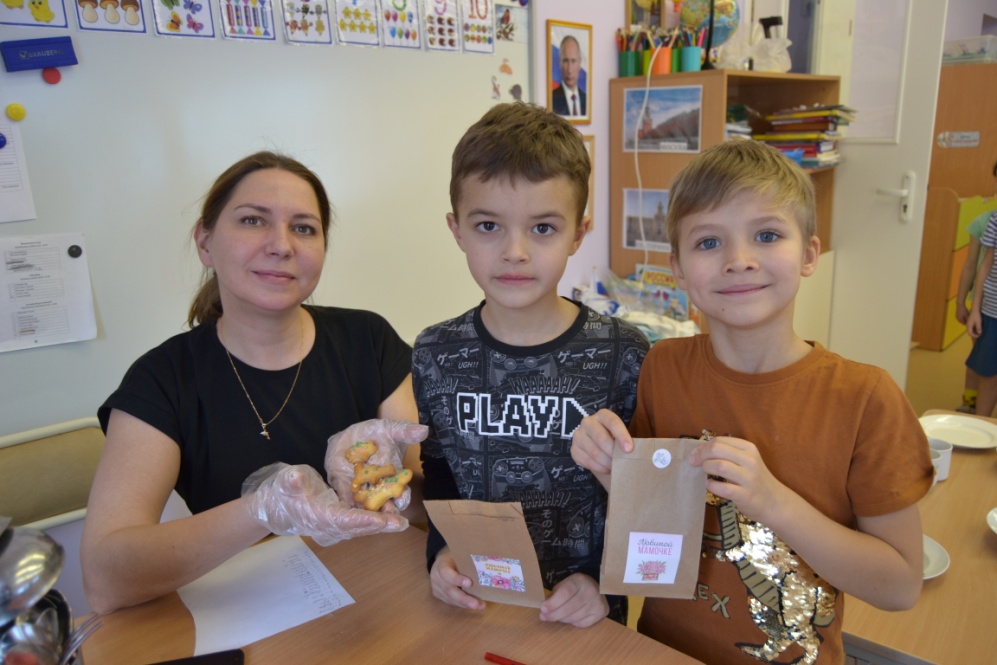 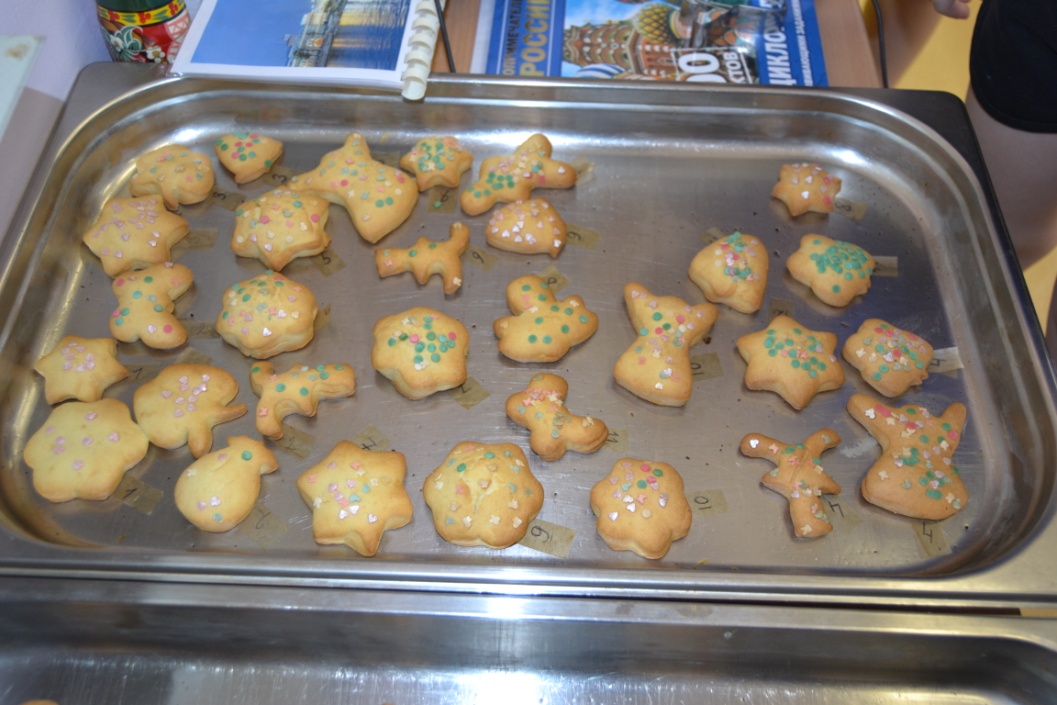 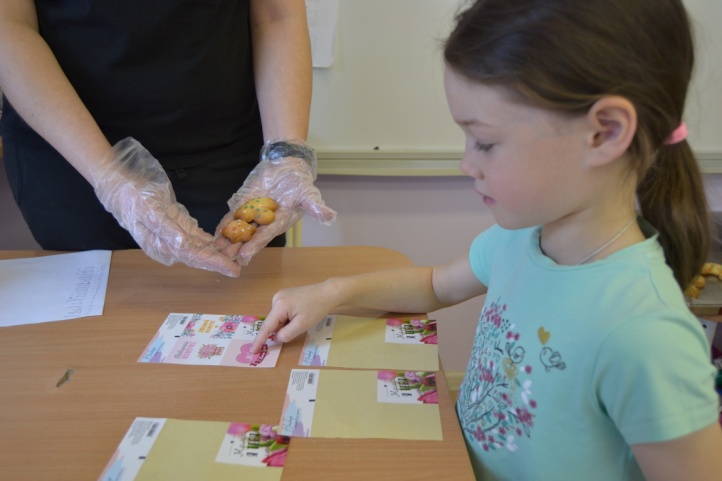 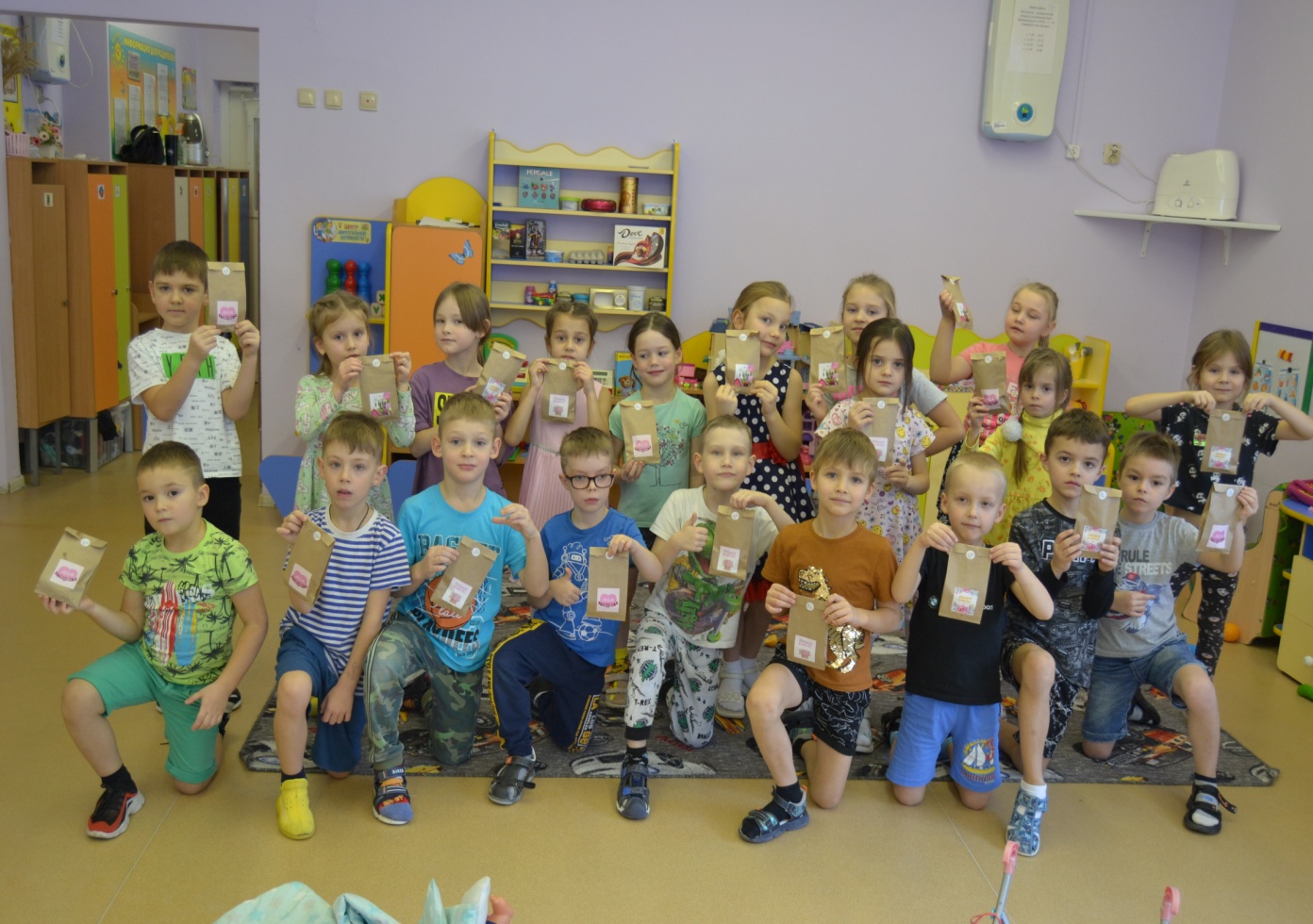 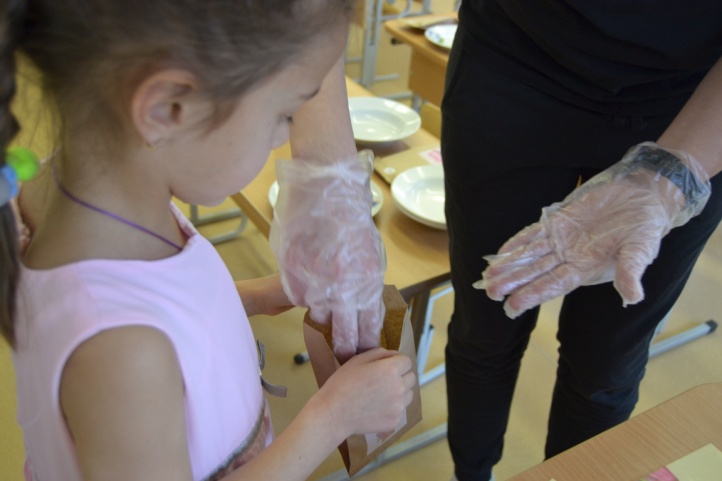 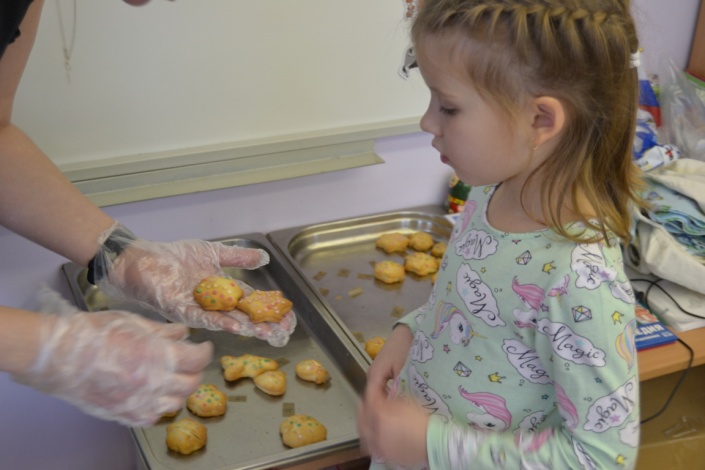 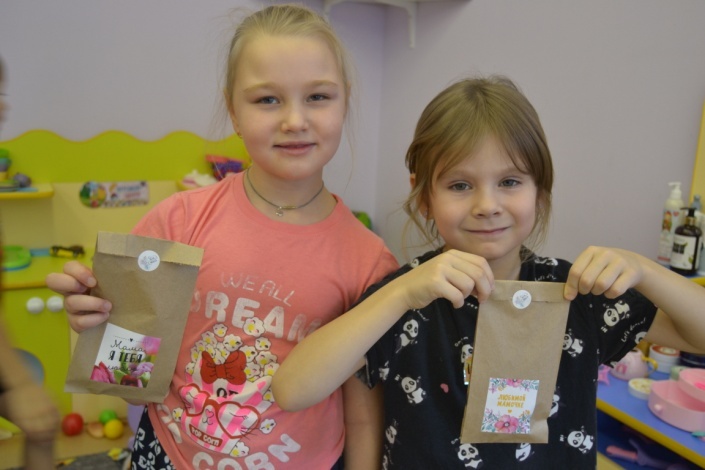 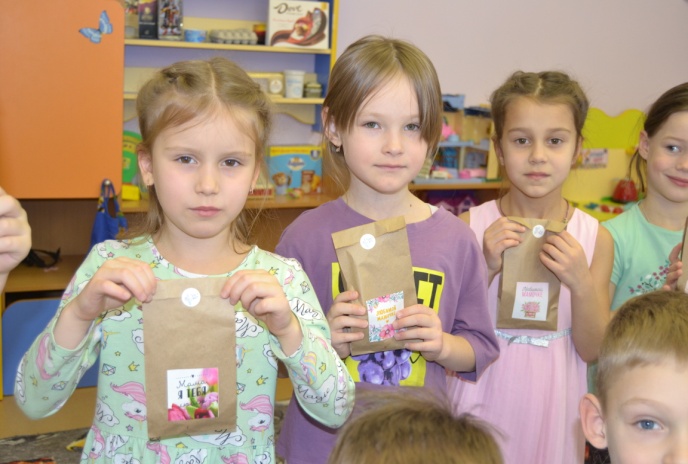 Наши достижения
У детей сформировались представления о профессии повара-кондитера, результатах его деятельности;
Обогатилась развивающая среда группы для сюжетно-ролевых игр: скалки, венчики, разделочные доски, муляжи кондитерских изделий и др.
Создана книга рецептов «Кулинарные шедевры»
Обогатился словарный запас воспитанников